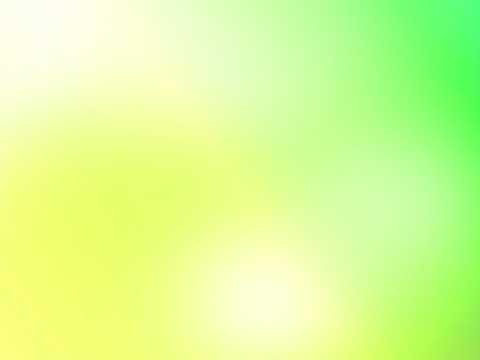 Коренные жители Прибайкалья
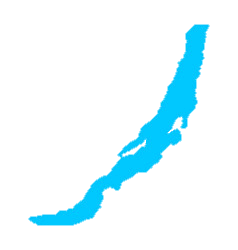 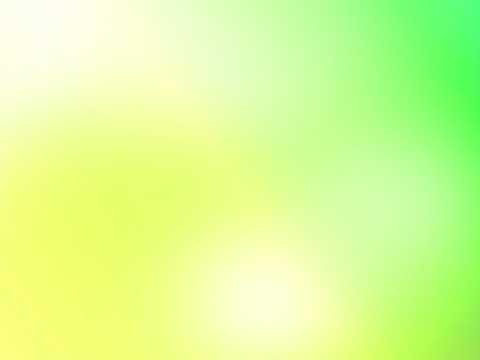 Коренные жители Прибайкалья
Русские
Тофалары
Эвенки
Буряты
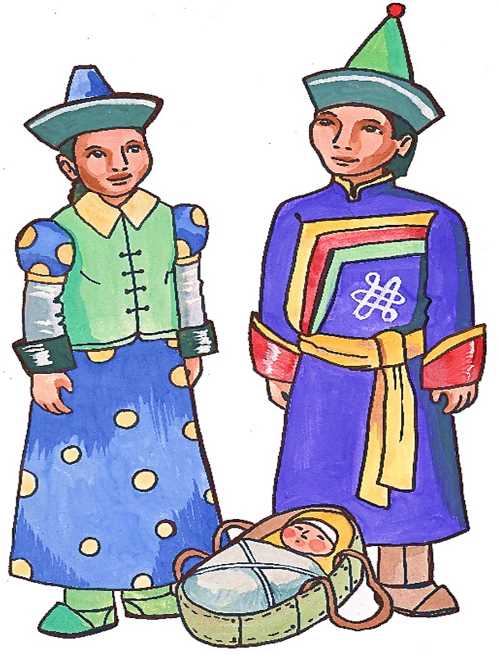 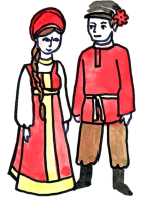 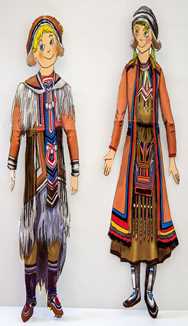 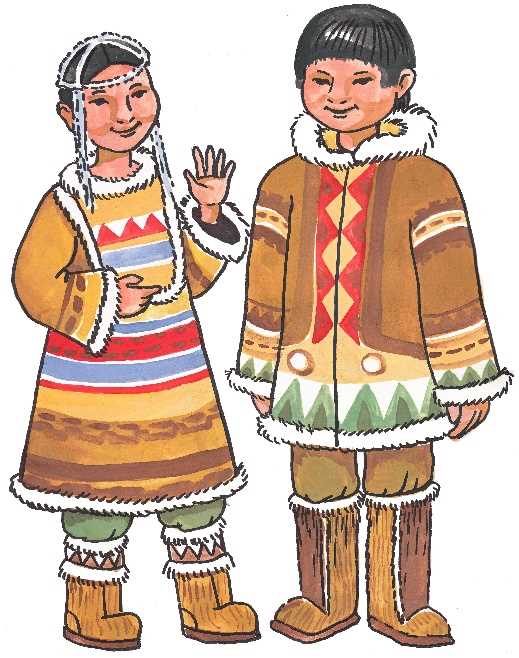 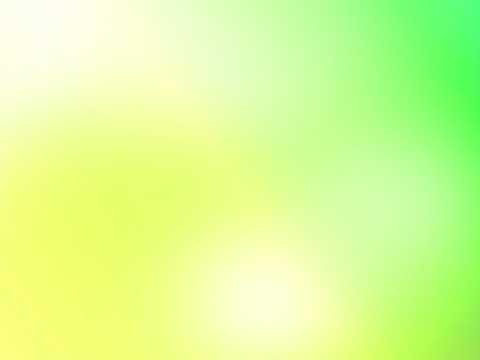 Коренные жители Прибайкалья
БУРЯТЫ
Жилище
Национальная кухня
Главное занятия
Культурные традиции
Национальный костюм
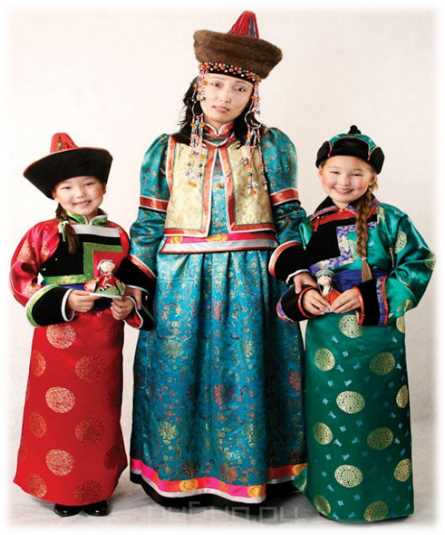 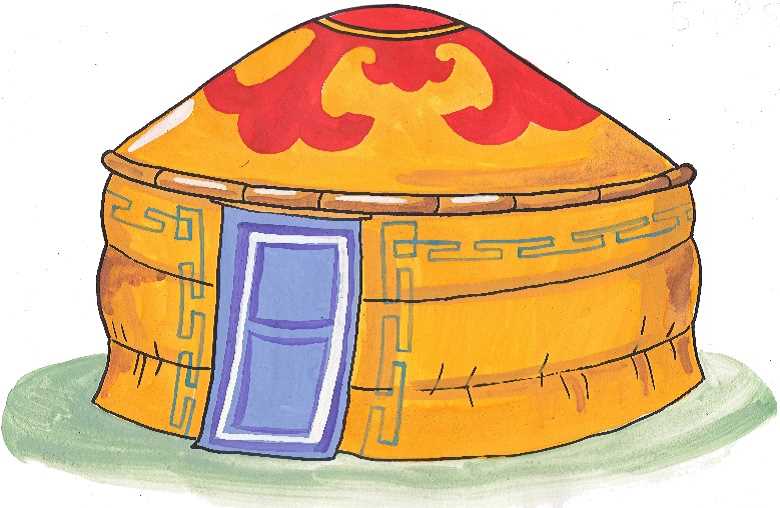 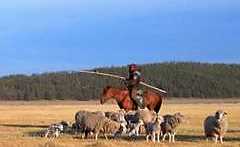 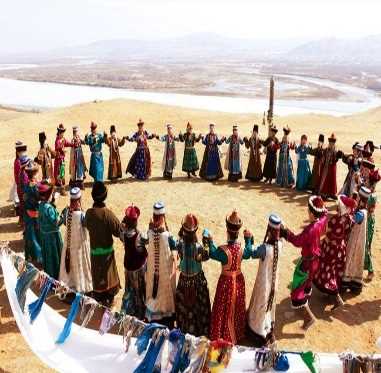 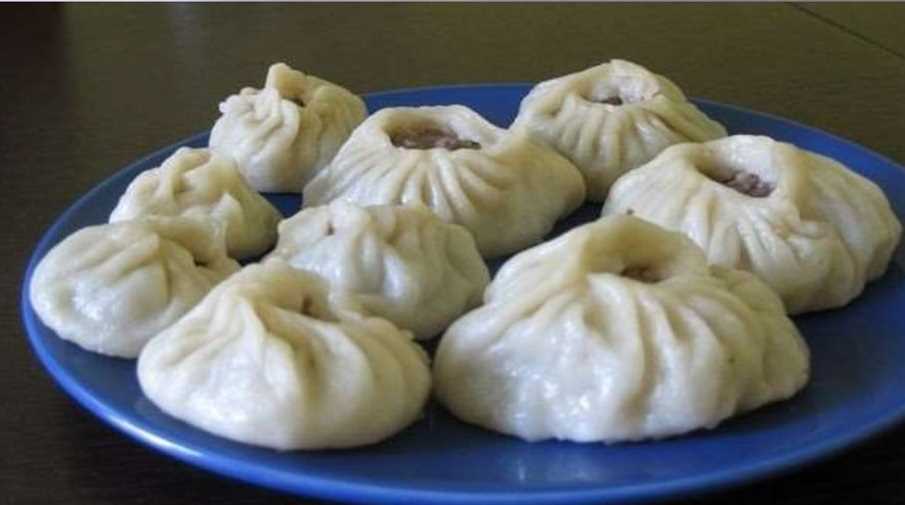 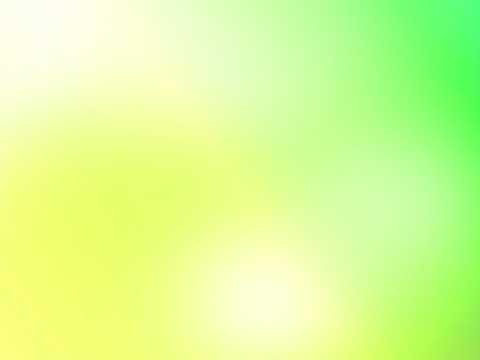 Коренные жители Прибайкалья
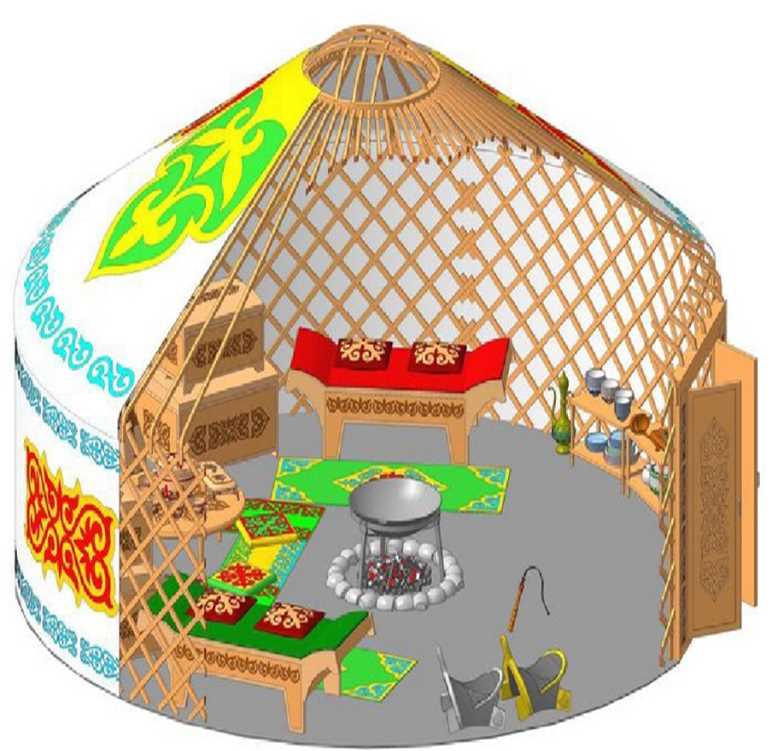 ЮРТА ВНУТРИ
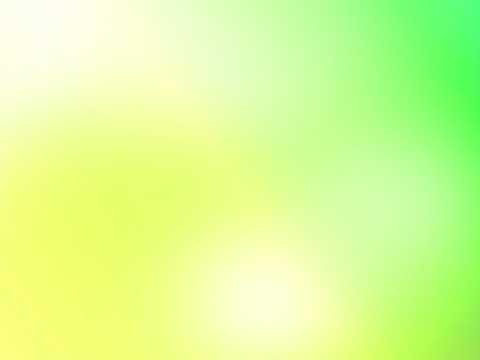 Коренные жители Прибайкалья
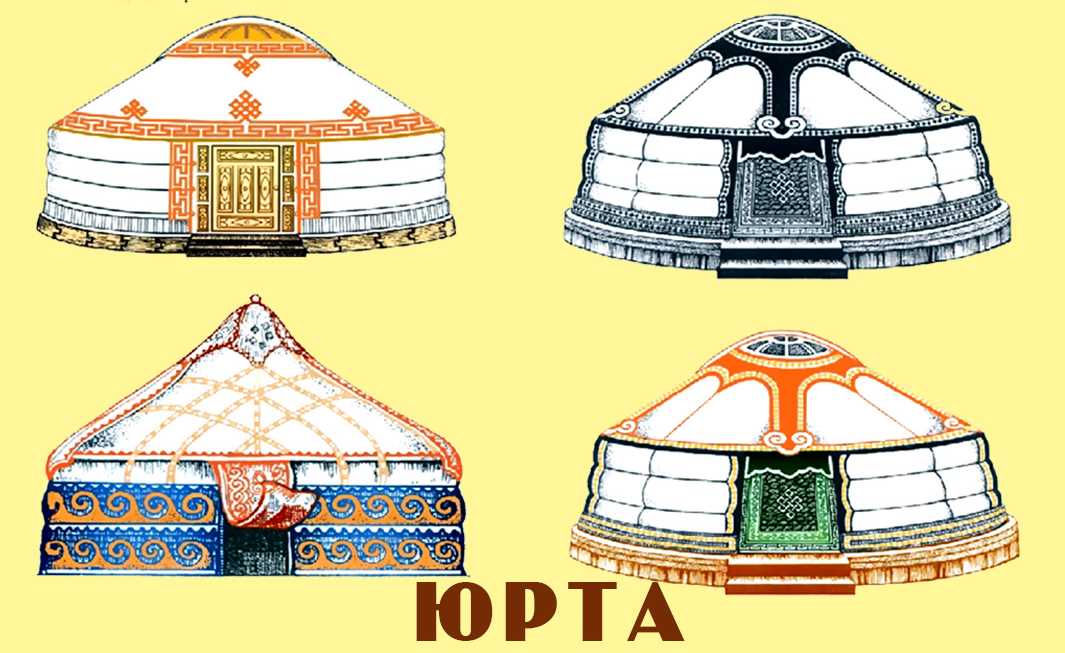 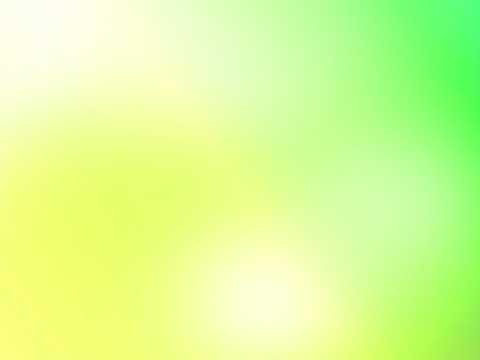 Коренные жители Прибайкалья
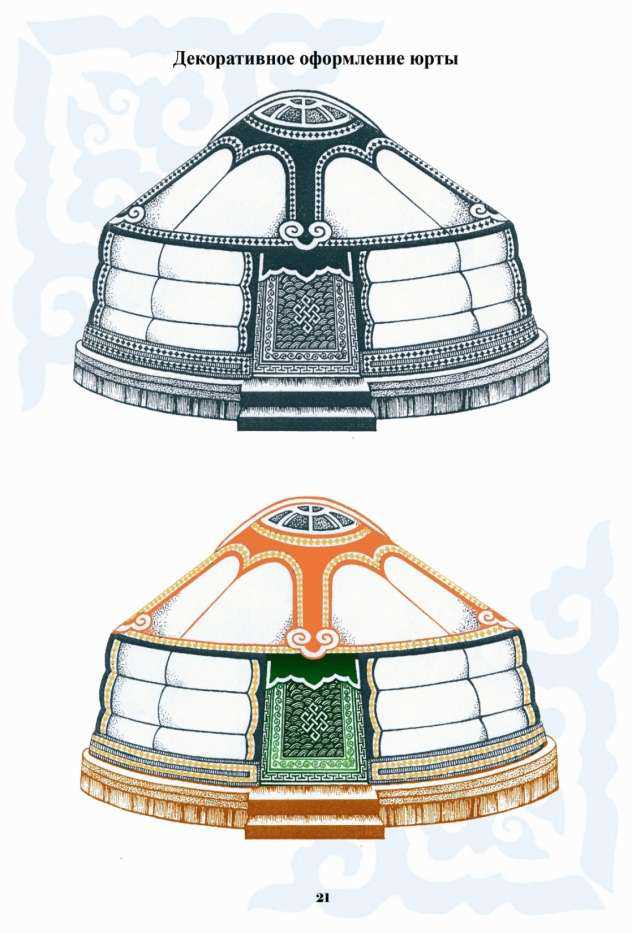 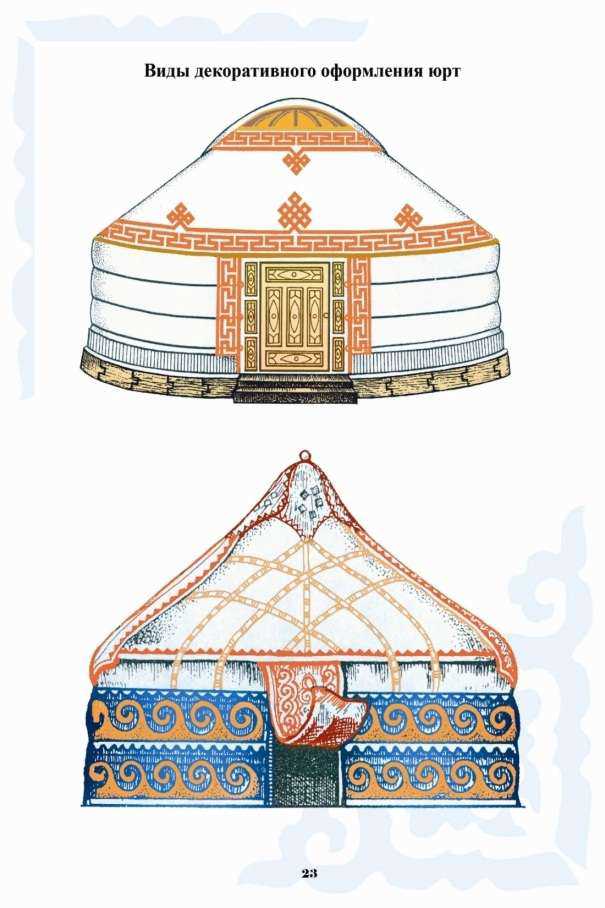 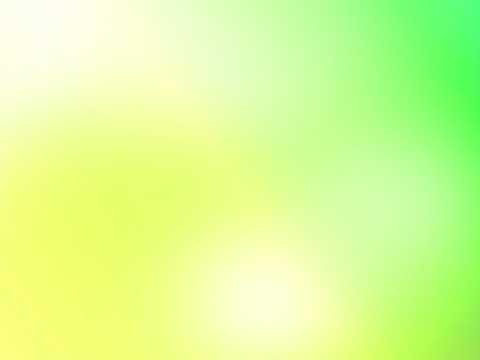 Коренные жители Прибайкалья
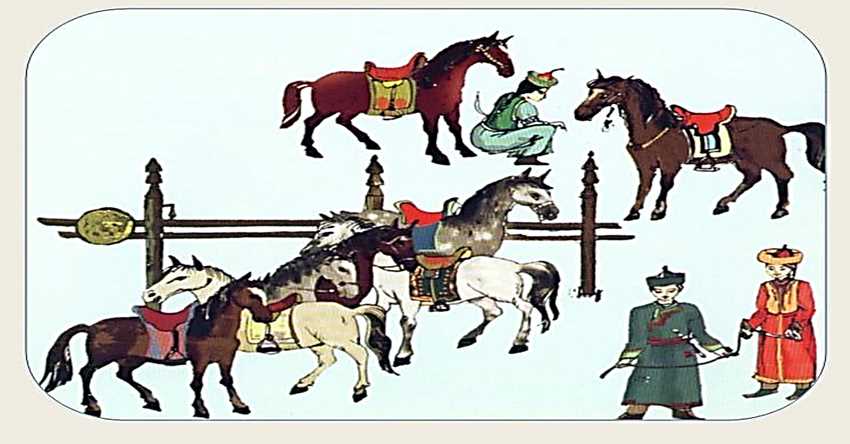 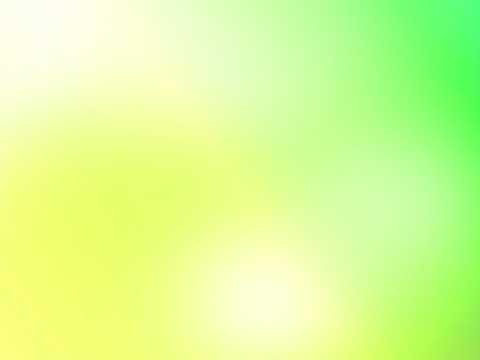 Коренные жители Прибайкалья
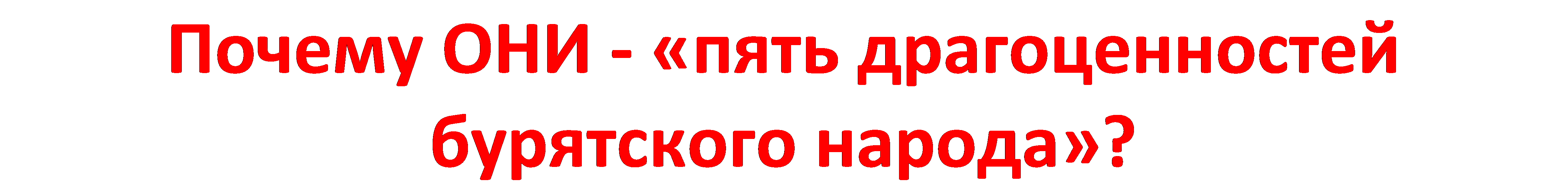 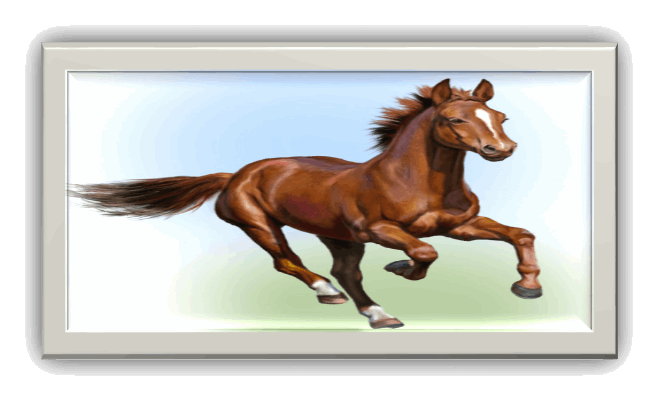 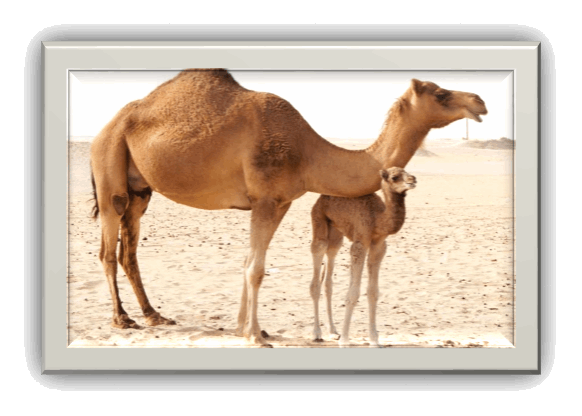 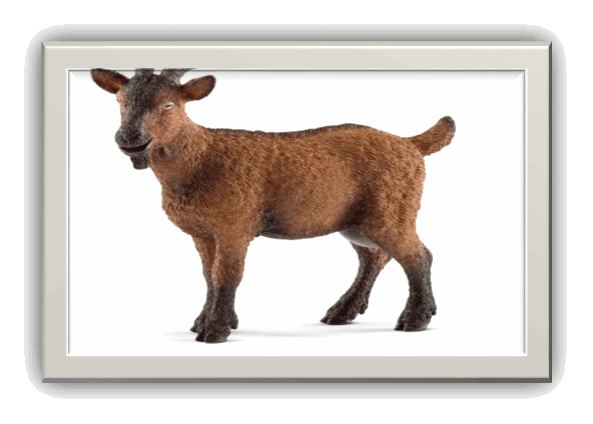 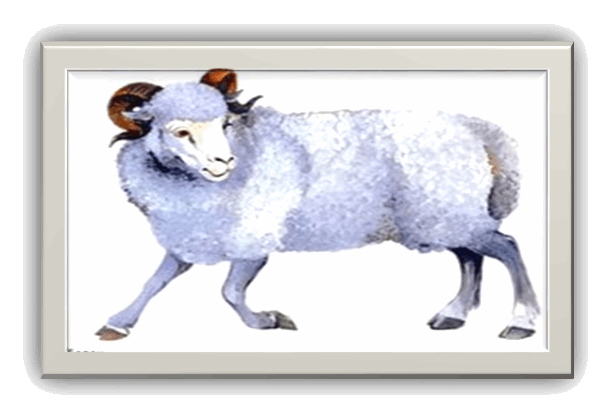 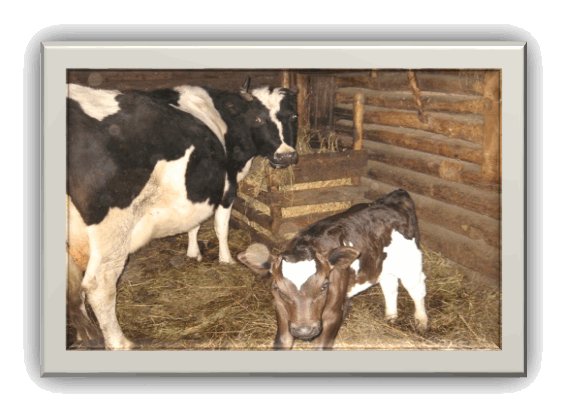 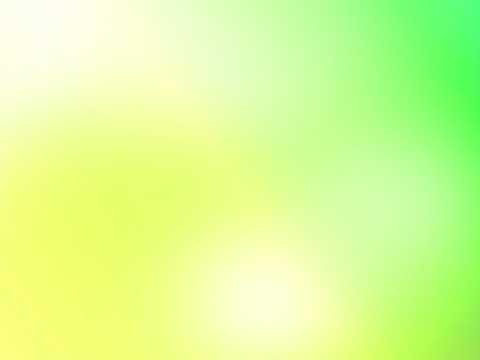 Коренные жители Прибайкалья
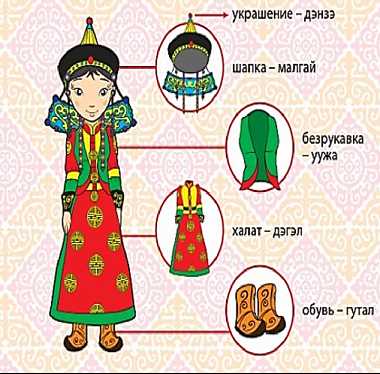 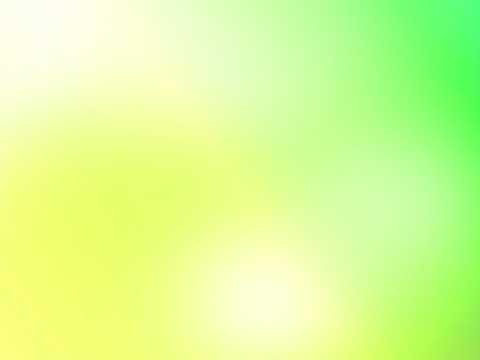 Коренные жители Прибайкалья
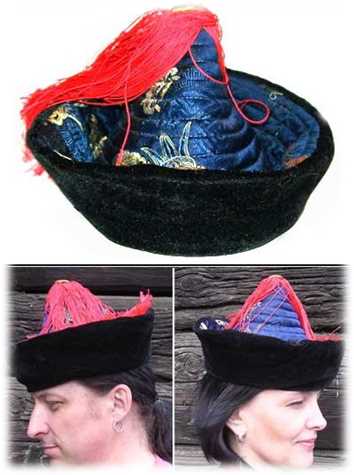 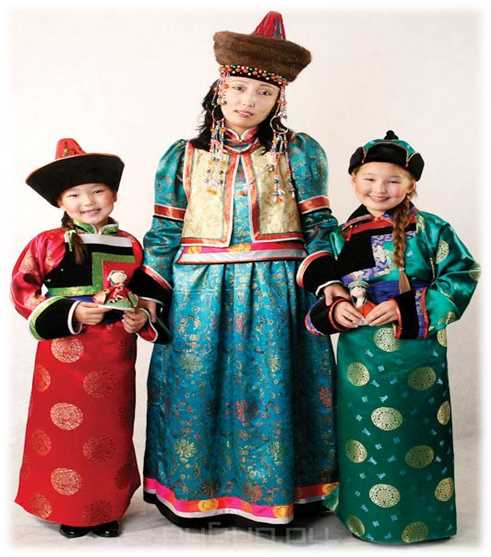 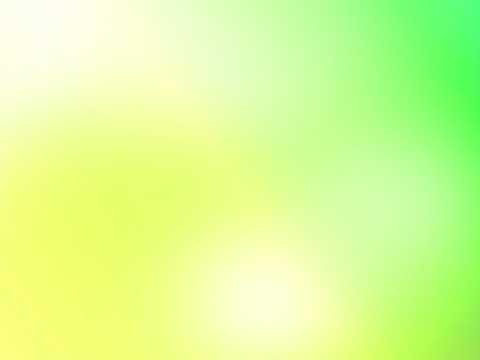 Коренные жители Прибайкалья
Бурятский орнамент
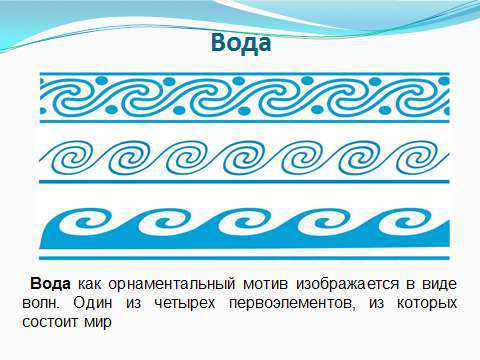 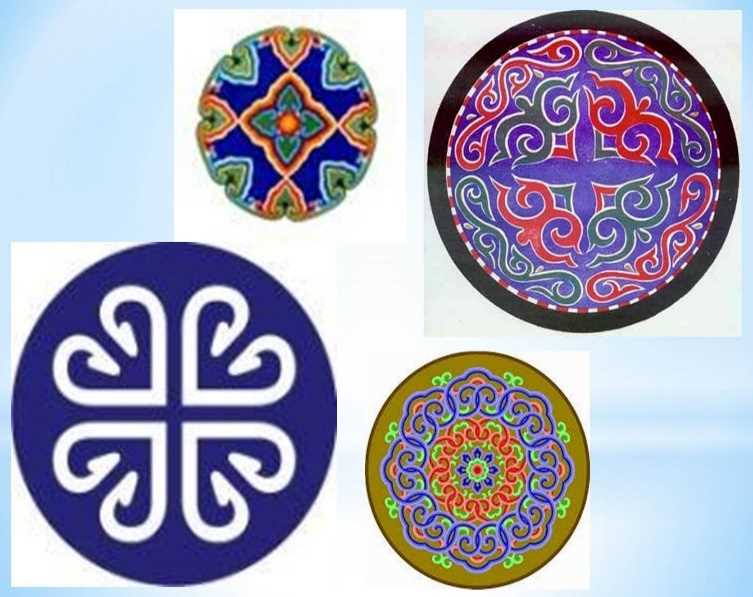 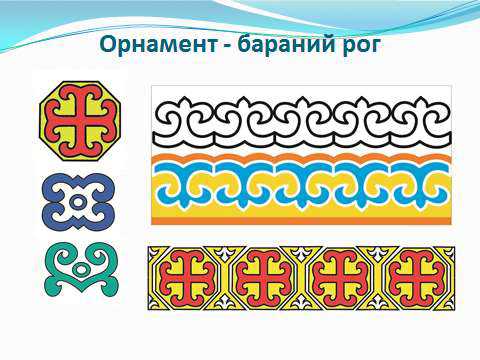 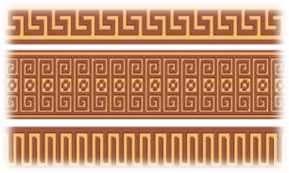 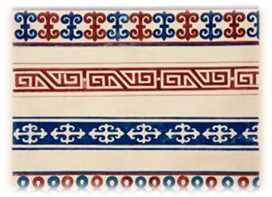 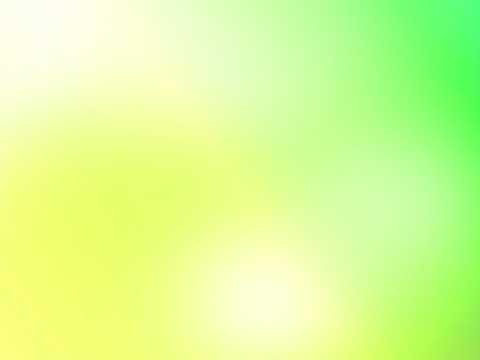 Коренные жители Прибайкалья
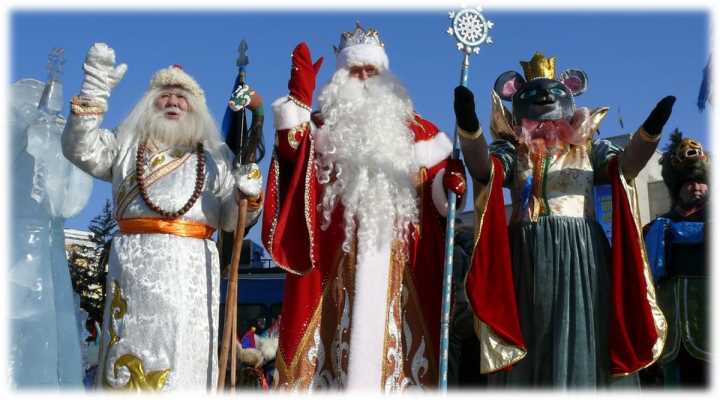 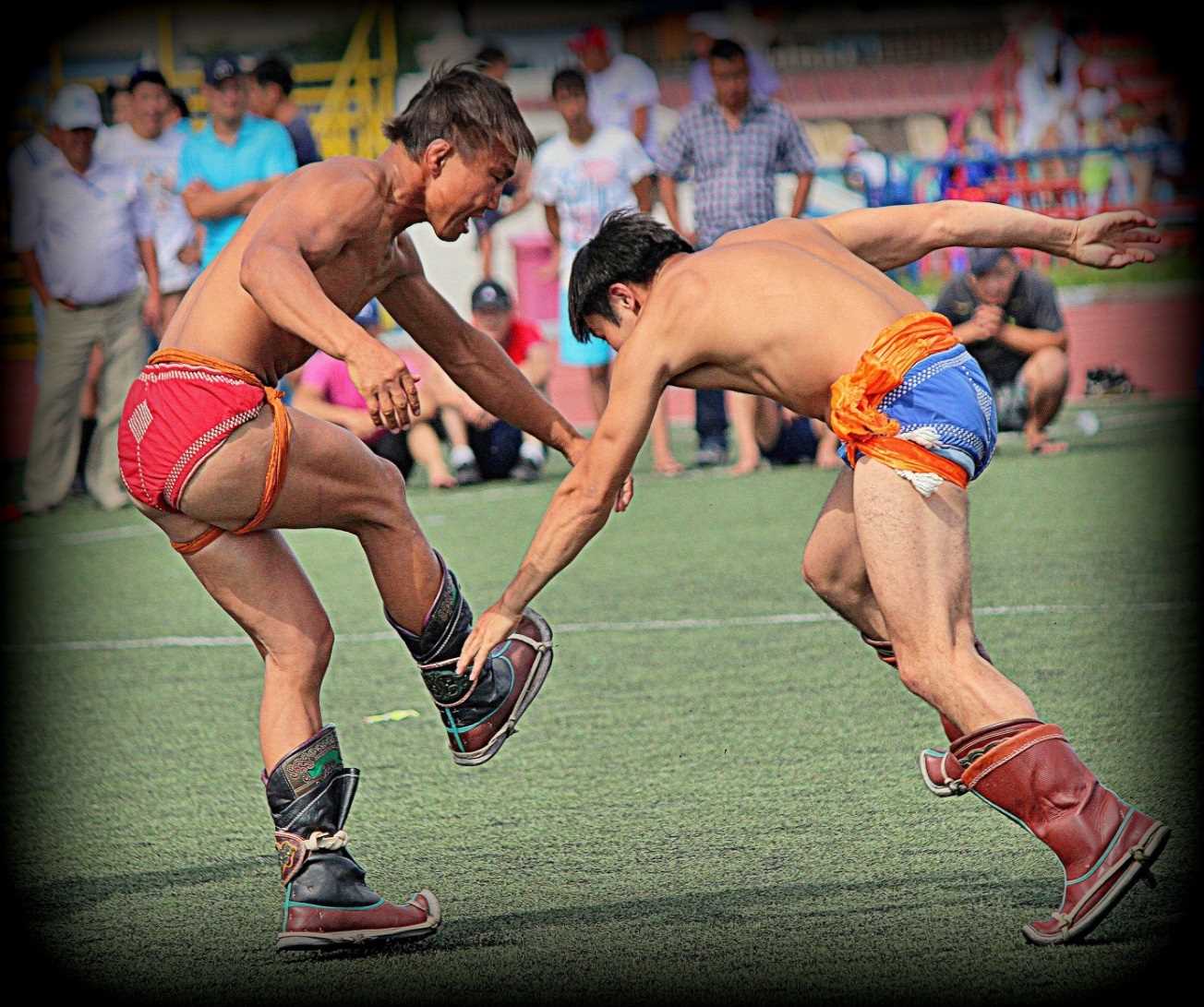 Сурхарбаан —спортивный народный праздник.
Сагаалган – это традиционный новый год
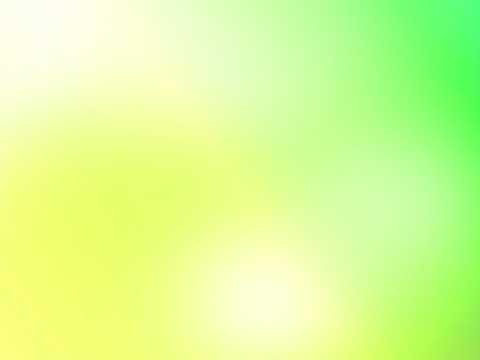 Коренные жители Прибайкалья
народные музыкальные инструменты бурят
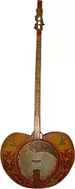 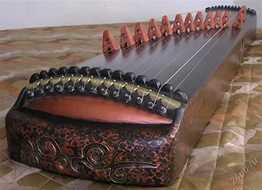 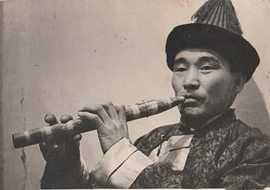 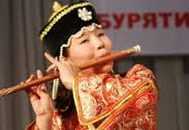 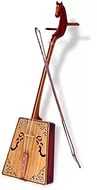 Ятага
Чанза
Лимбэ
Суур
Морин-хуур
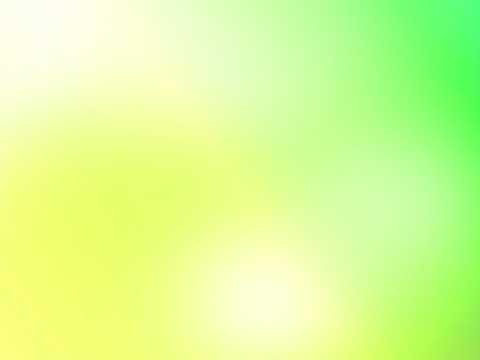 Коренные жители Прибайкалья
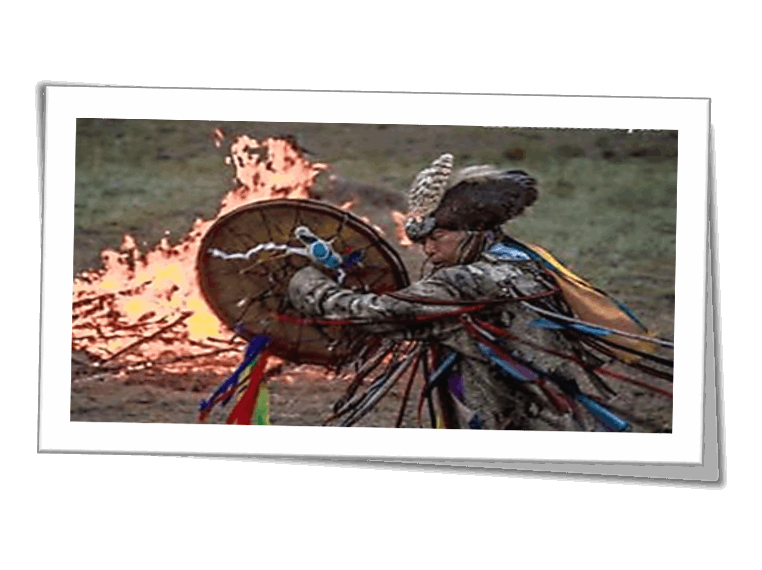 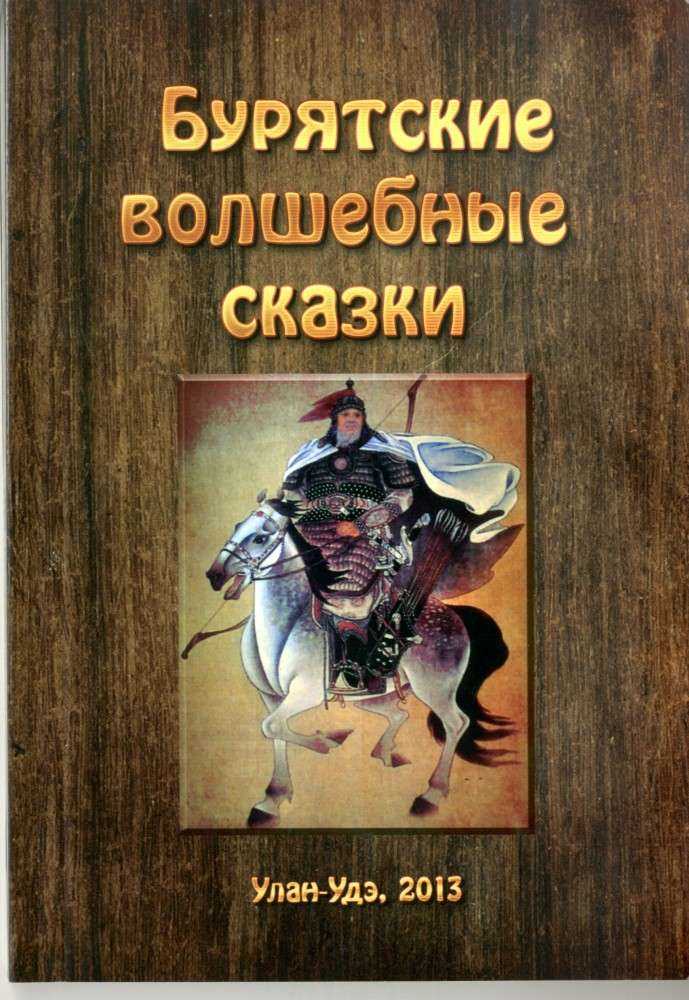 ОБРЯДОВЫЙ ТАНЕЦ
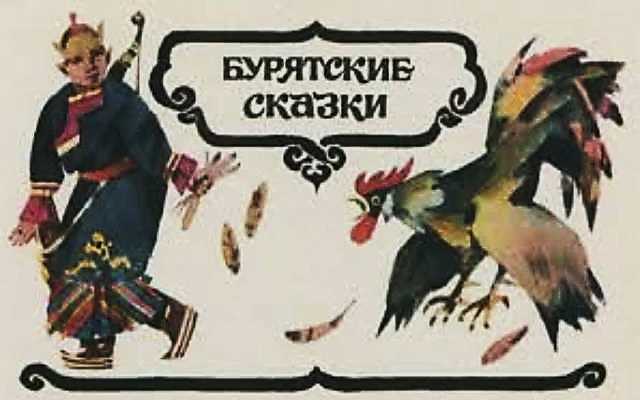 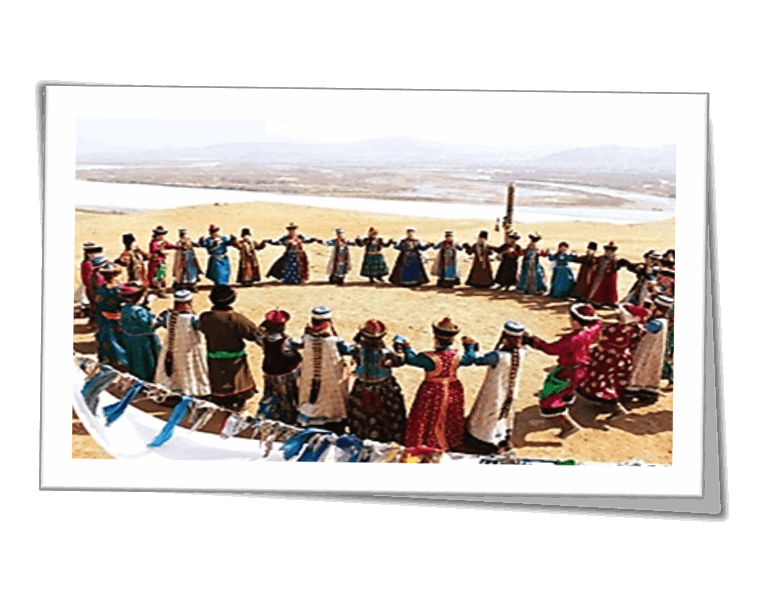 Ёхор
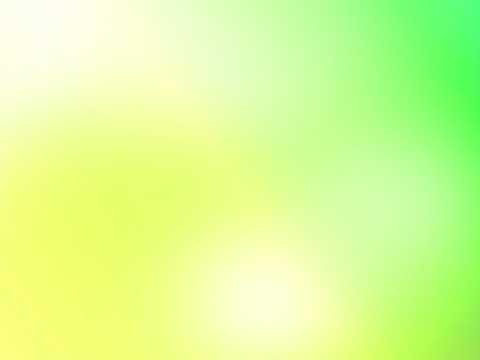 Коренные жители Прибайкалья
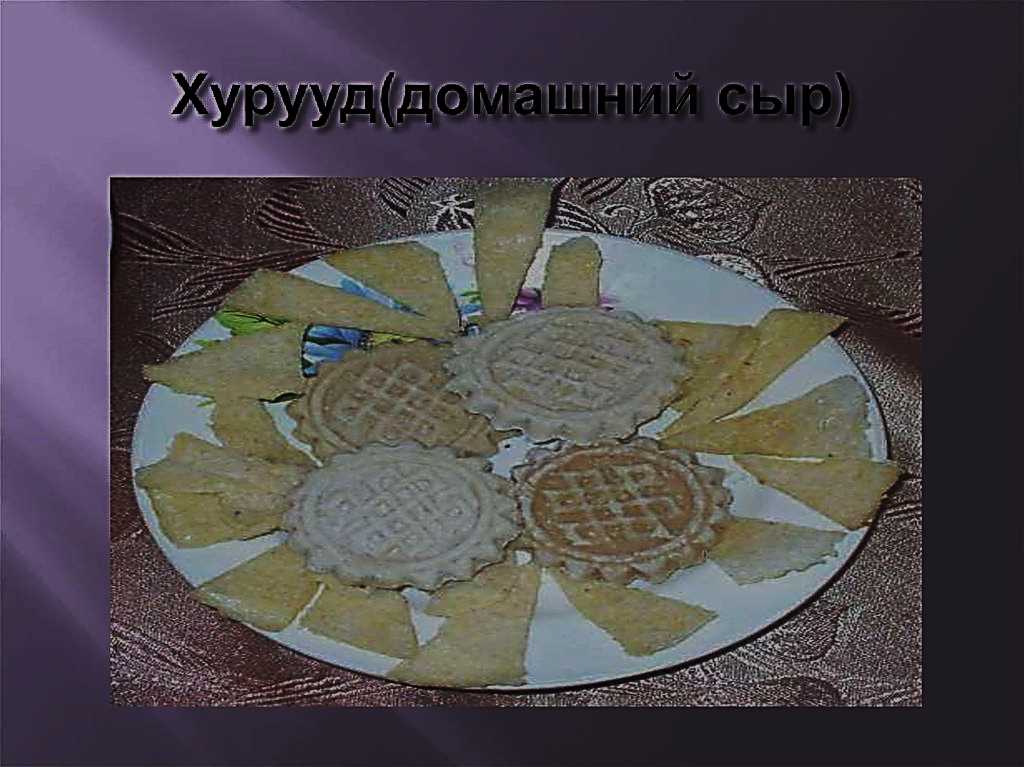 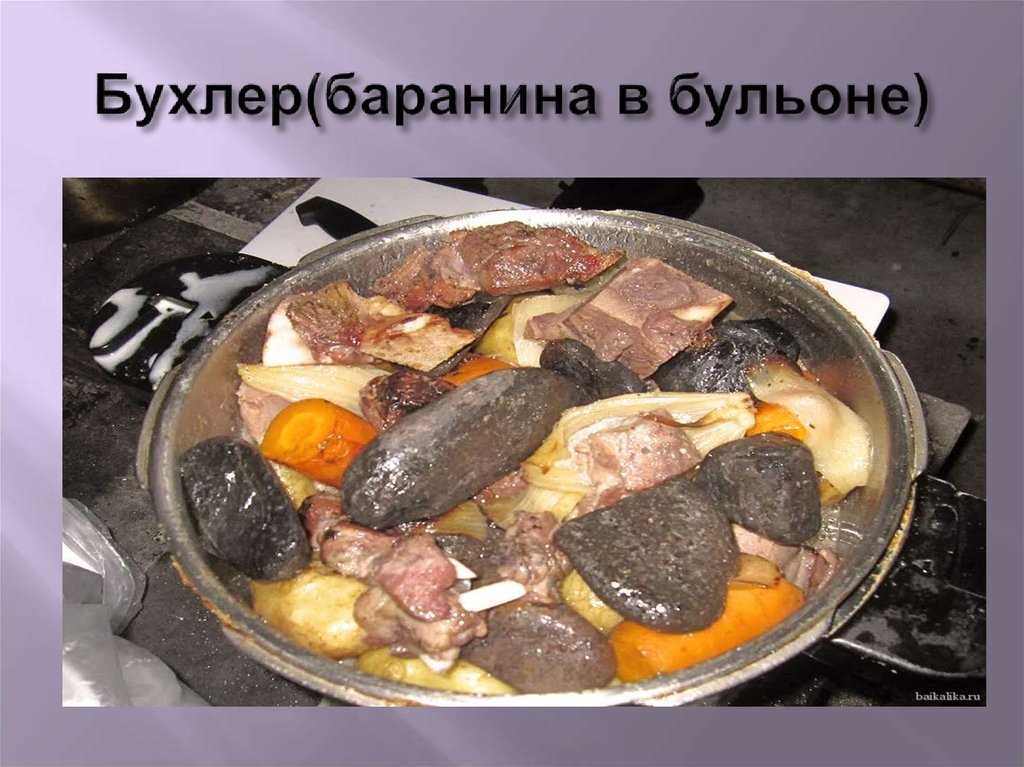 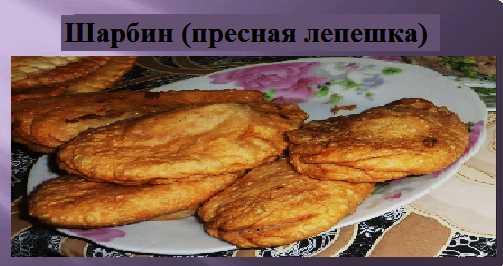 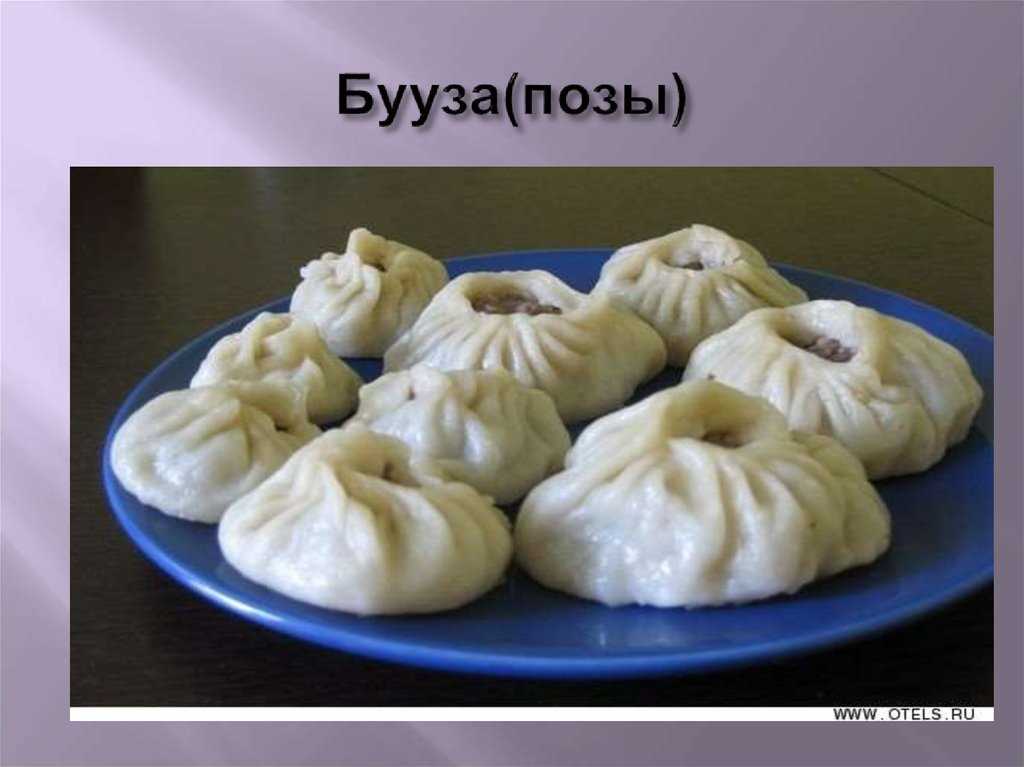 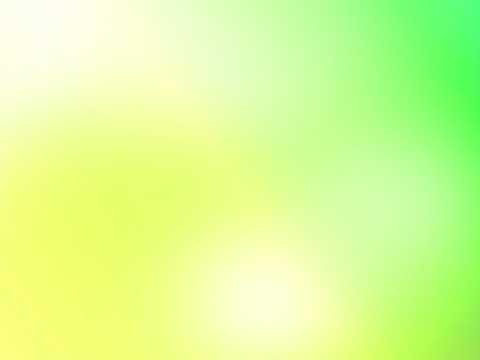 Коренные жители Прибайкалья
ТОФАЛАРЫ
Жилище
Главное занятия
Национальный костюм
Национальная кухня
Культурные традиции
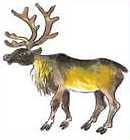 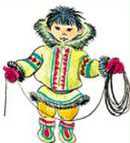 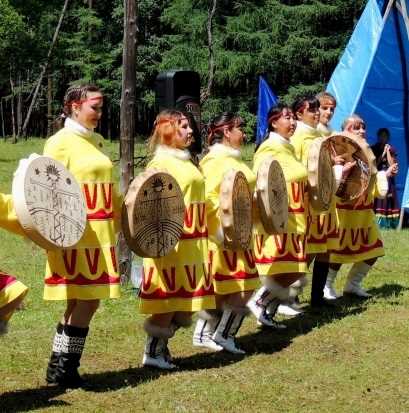 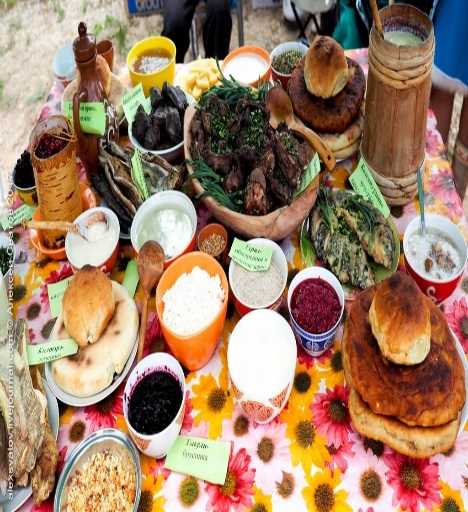 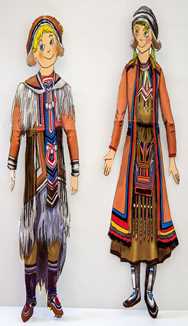 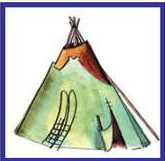 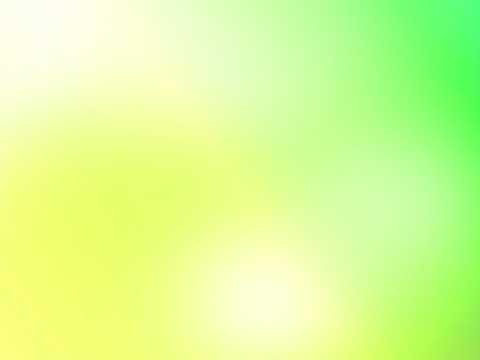 Коренные жители Прибайкалья
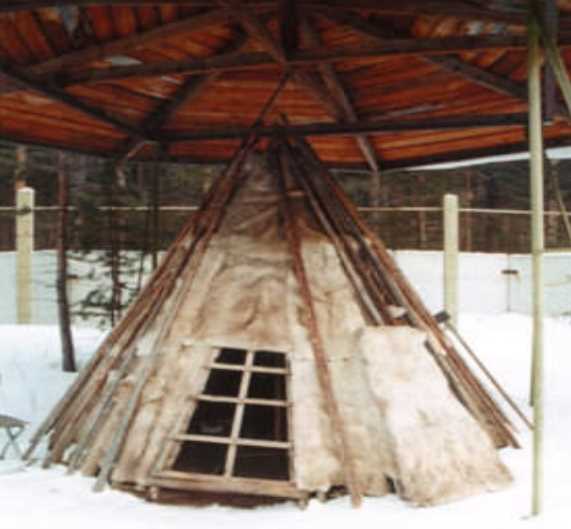 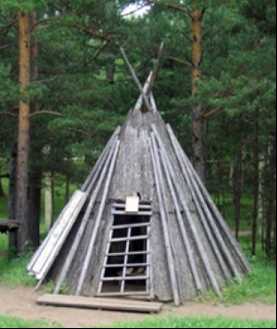 Традиционным жилищем тофаларов являлся чум конической формы, из жердей, зимой крытый ровдугой (замшей из шкуры изюбря или лося), летом - берестой.
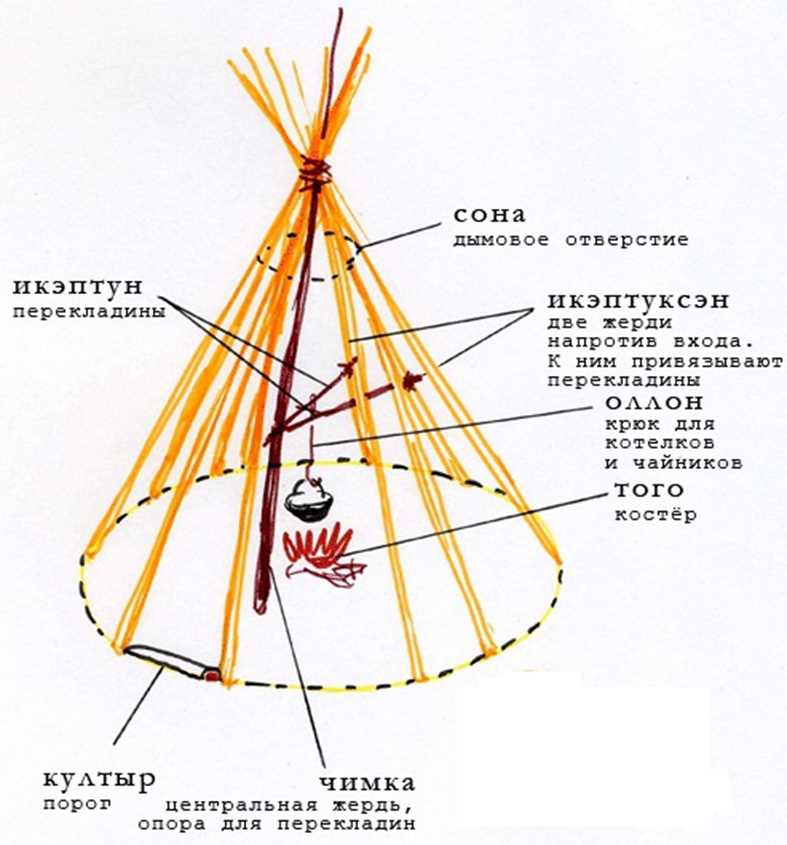 Чум делился на женскую (справа от входа) и мужскую (слева) половины.
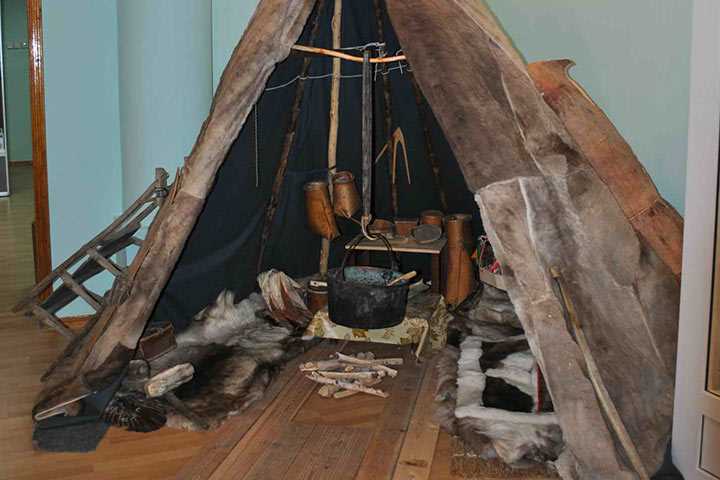 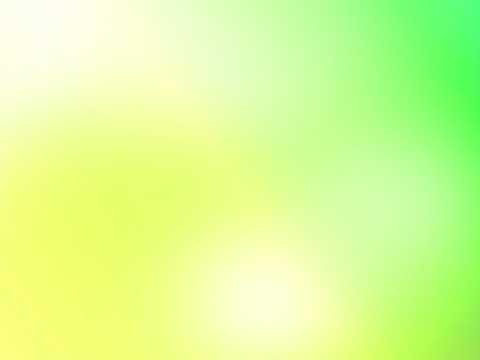 Коренные жители Прибайкалья
Традиционными занятиями тофаларов были и остаются охота и кочевое оленеводство. Основные объекты охотничьего промысла — лось, марал, косуля, а также белка, соболь, выдра, бобр, лисица, росомаха. Оленей используют для вьючной перевозки грузов и верховой езды, а оленье молоко употребляют в пищу.
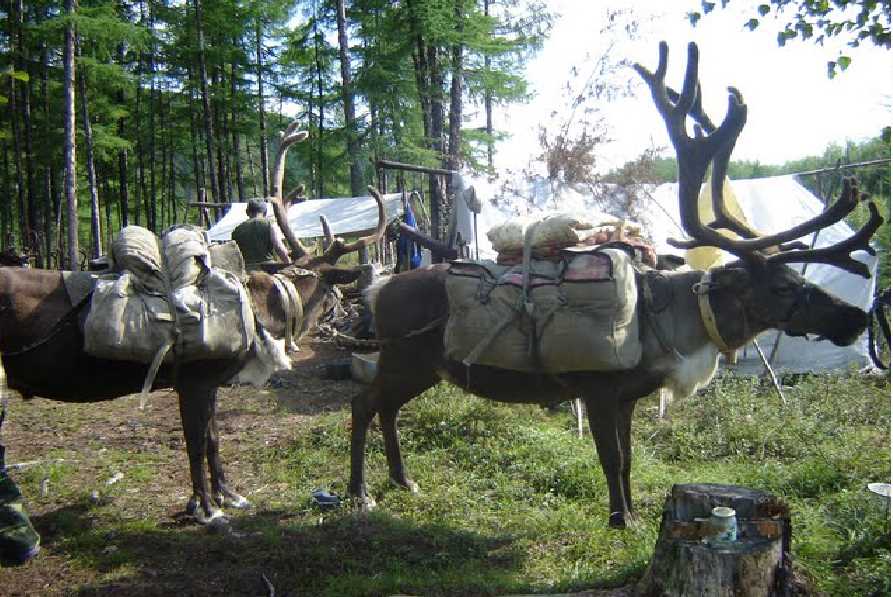 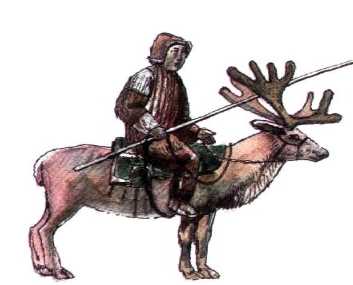 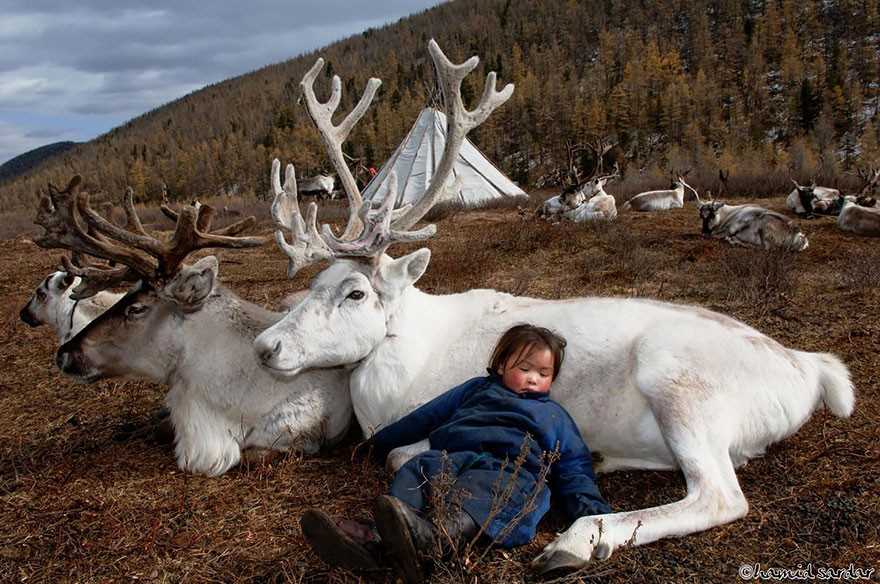 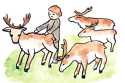 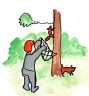 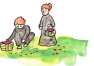 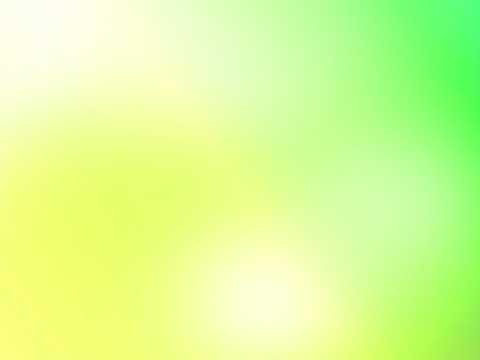 Коренные жители Прибайкалья
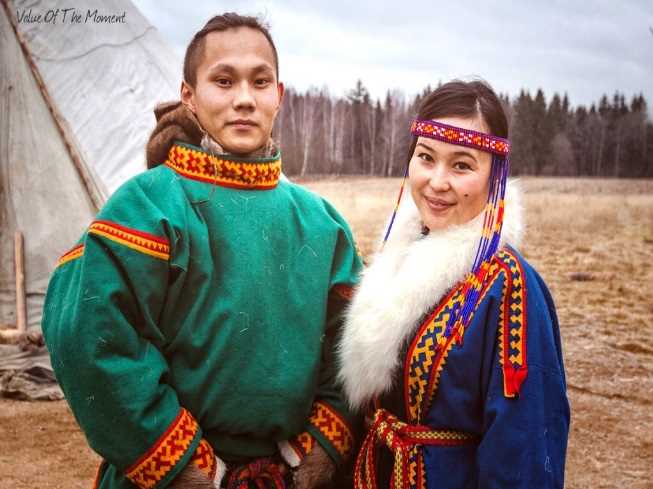 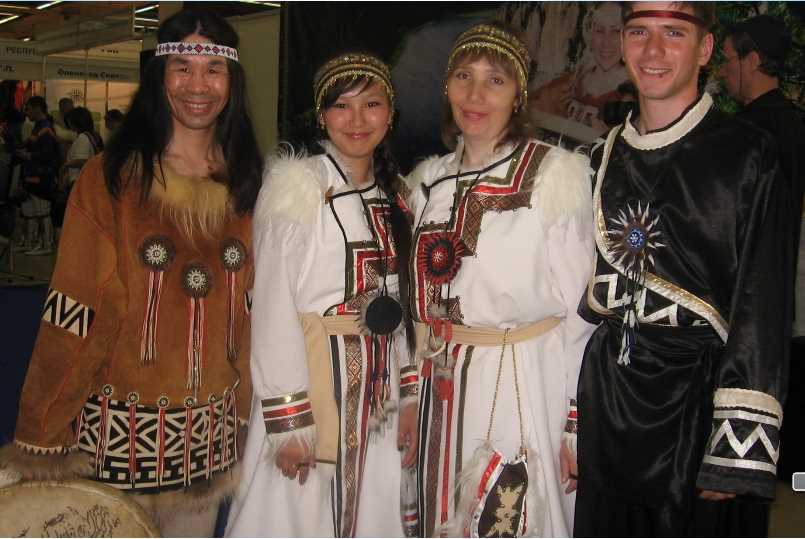 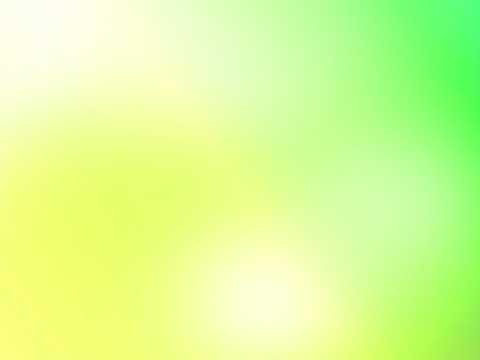 Коренные жители Прибайкалья
Тофаларский орнамент
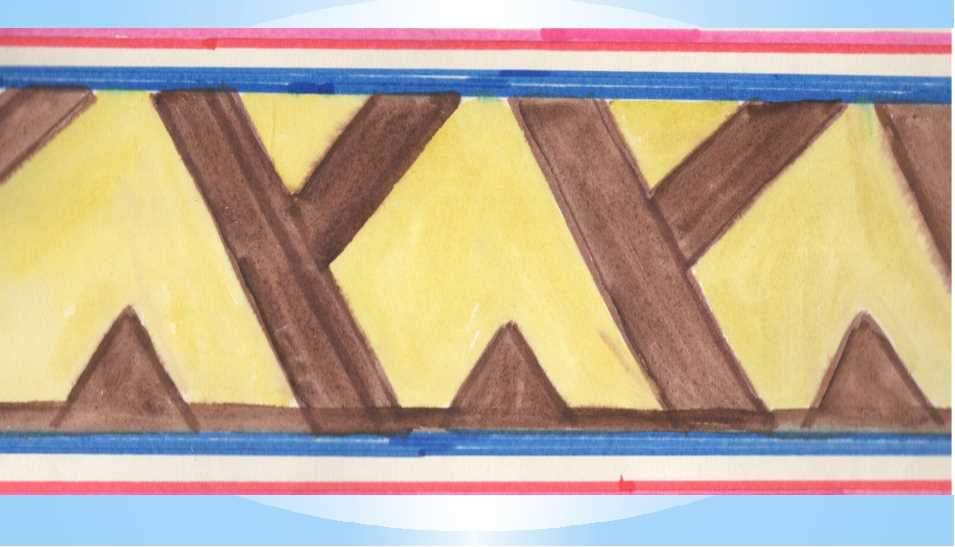 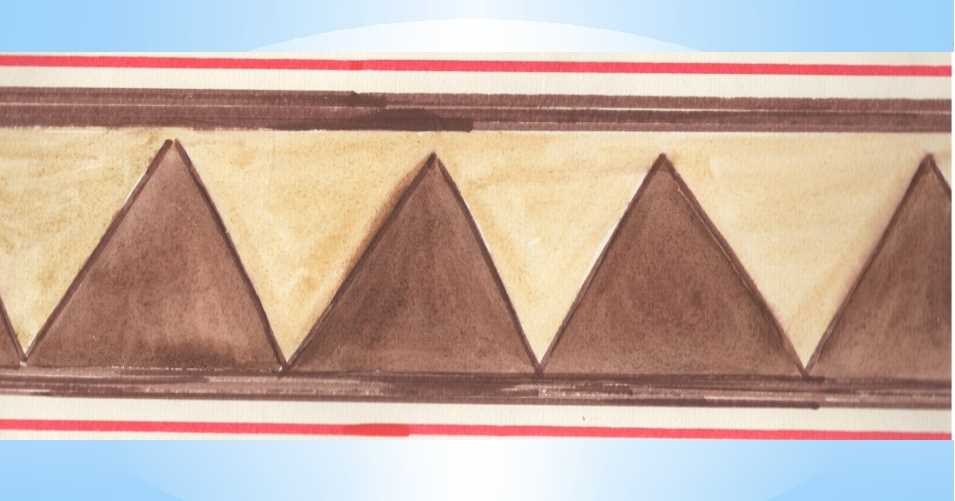 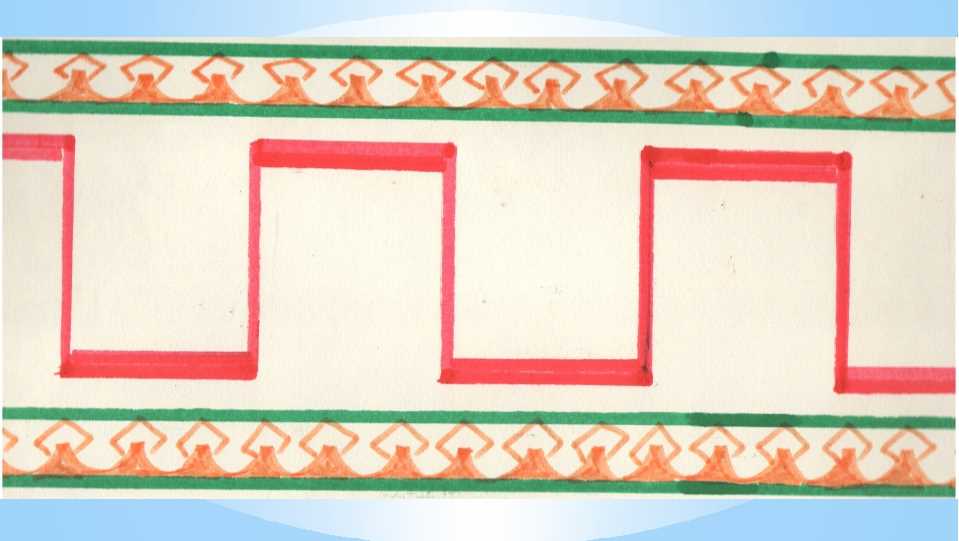 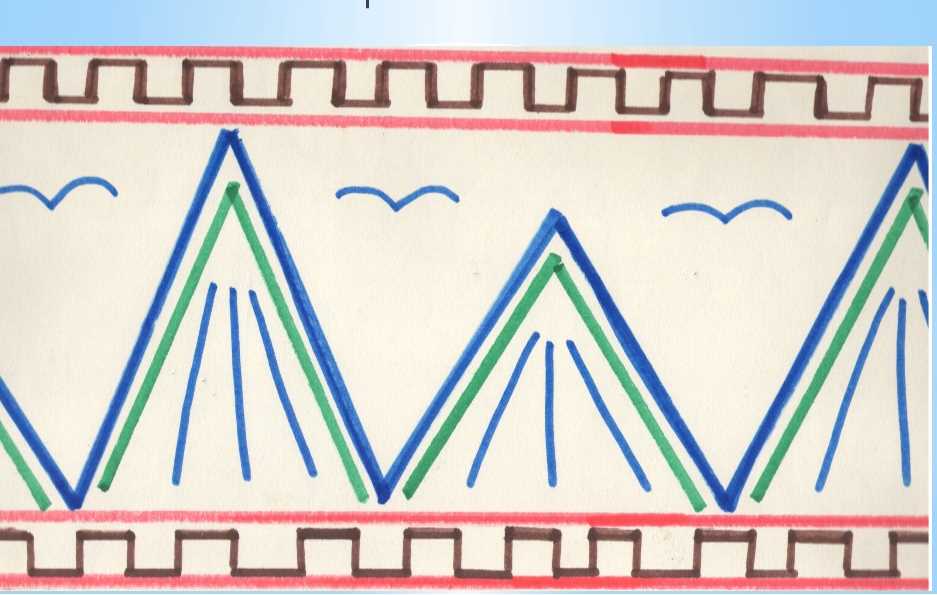 «Рога оленя»
«Горные тропы охотника»
«Высокие горы»
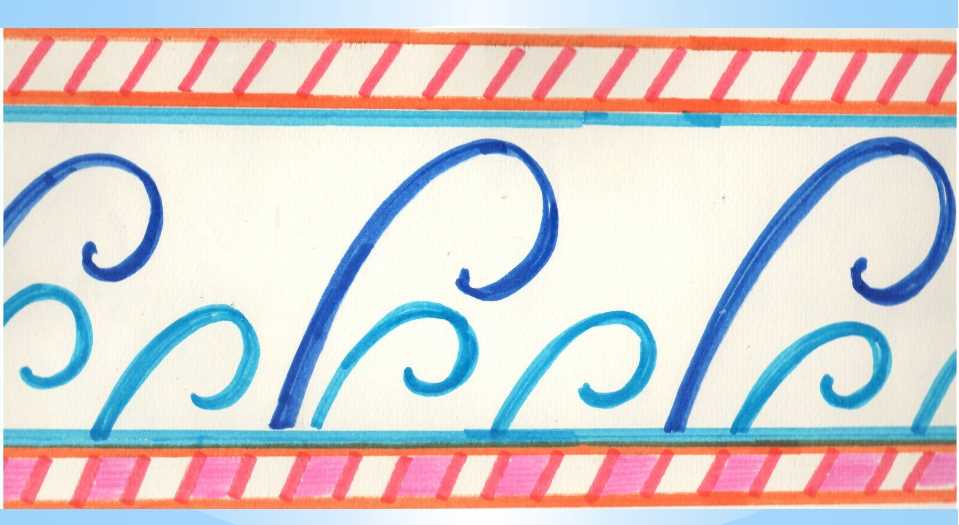 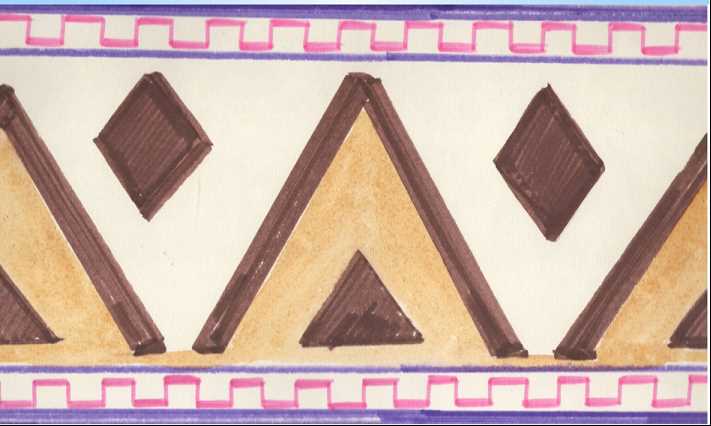 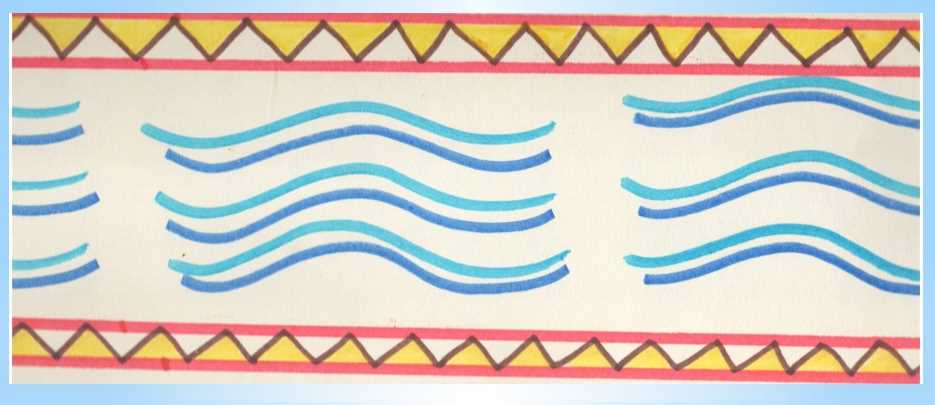 «Снежные горы»
«Юрта тофаларов»
«Горные реки»
«Быстрые реки»
Коренные жители Прибайкалья
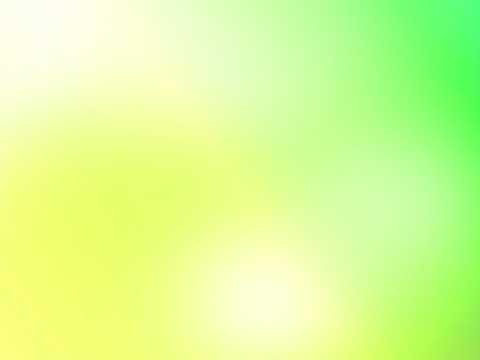 Праздник под названием «Аргамчи-Ыры»
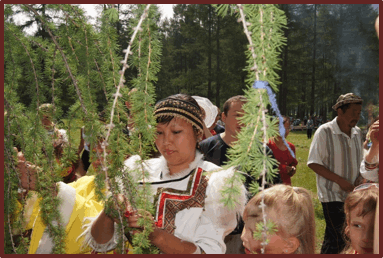 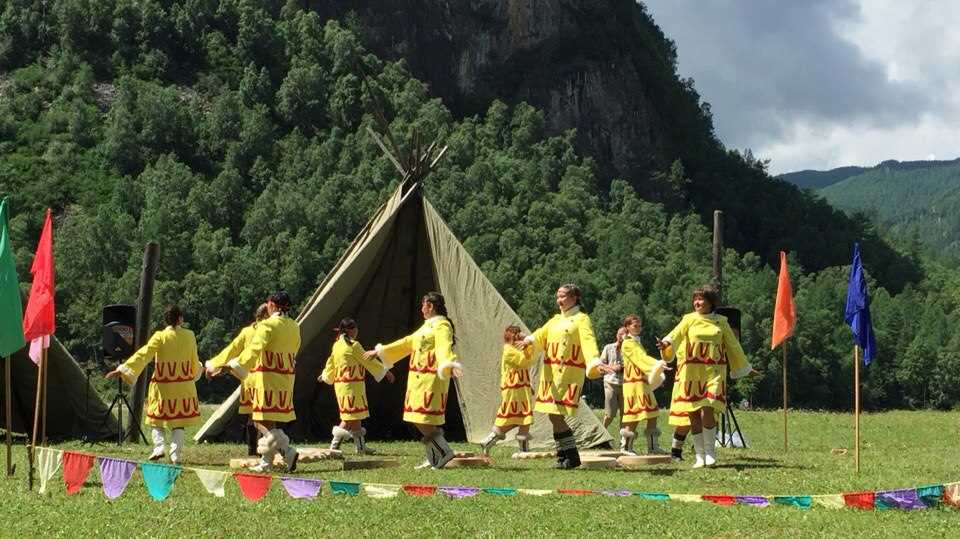 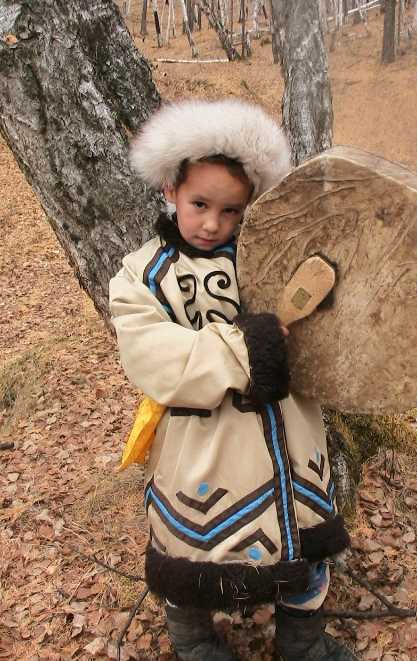 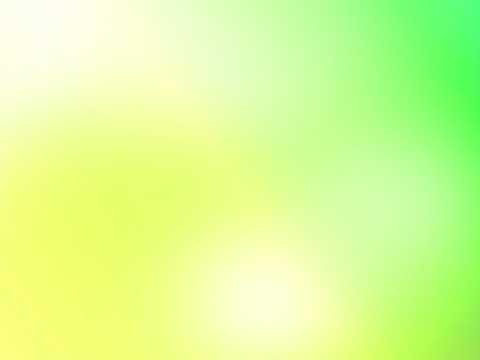 Коренные жители Прибайкалья
народные музыкальные инструменты тофаларов
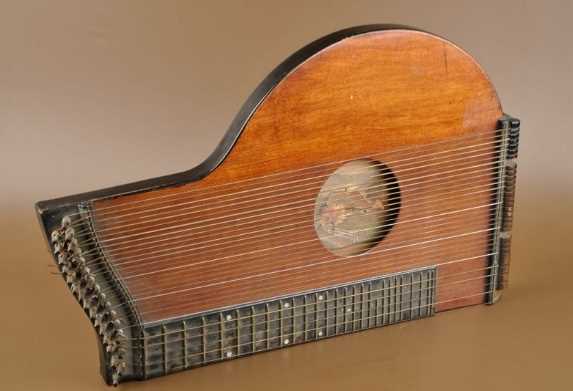 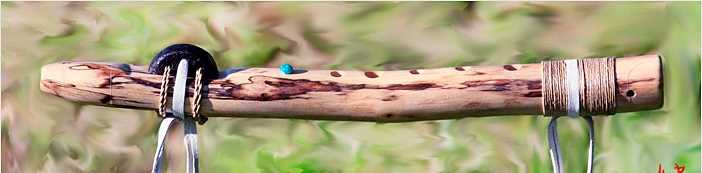 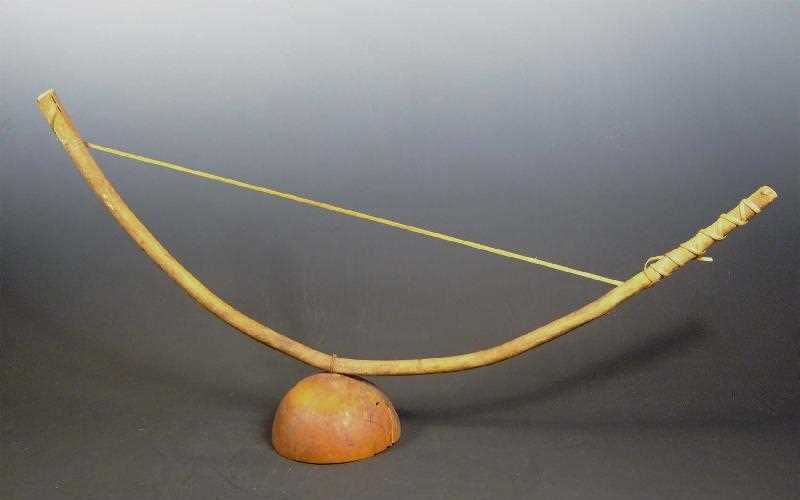 Цидра
Флейта
Музыкальный лук
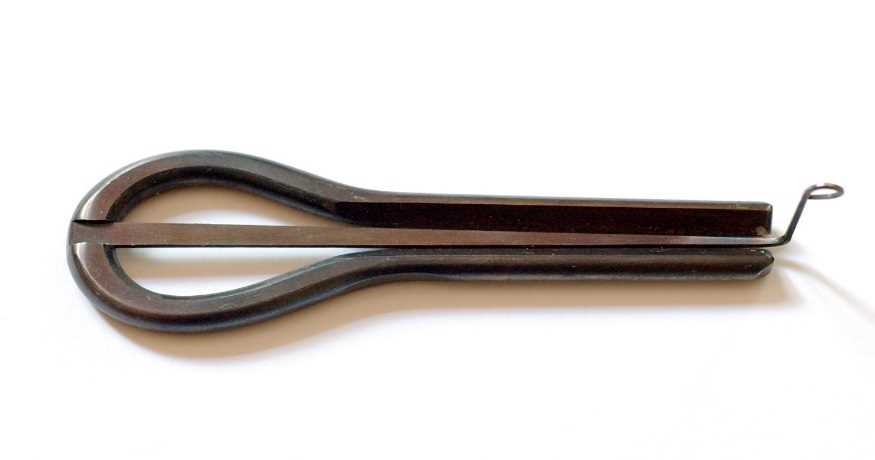 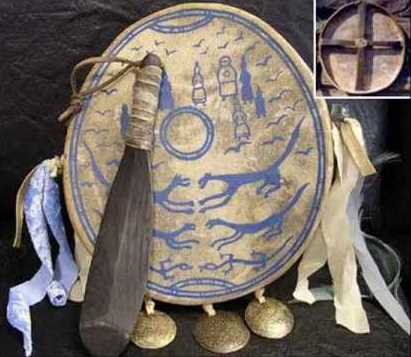 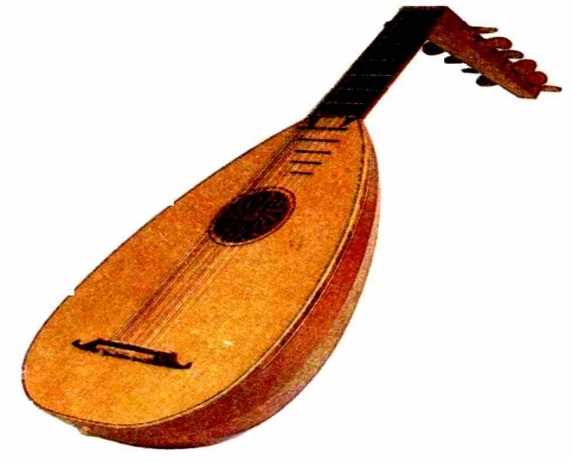 Дугообразный (дуговой) варган
Бубен
Лютня
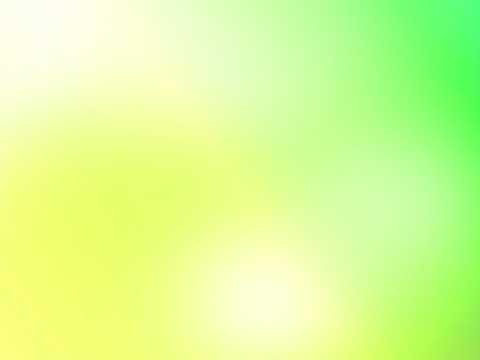 Коренные жители Прибайкалья
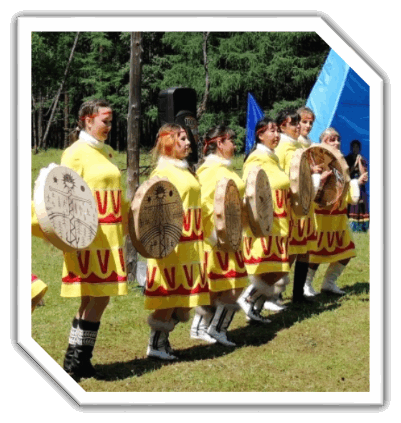 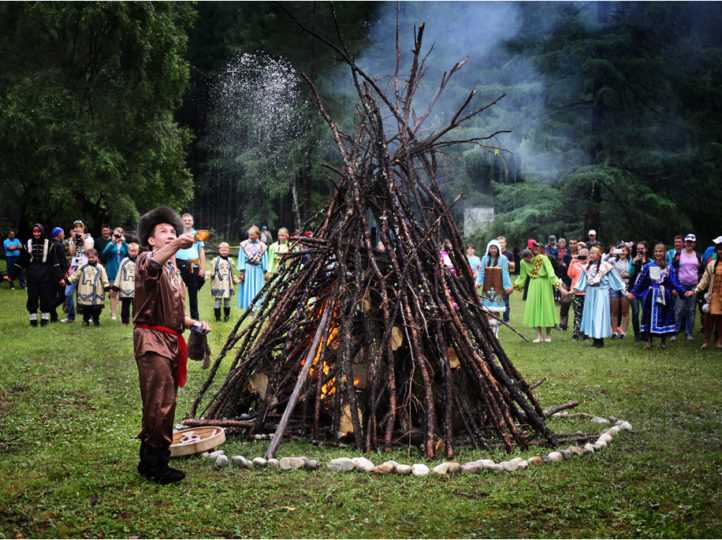 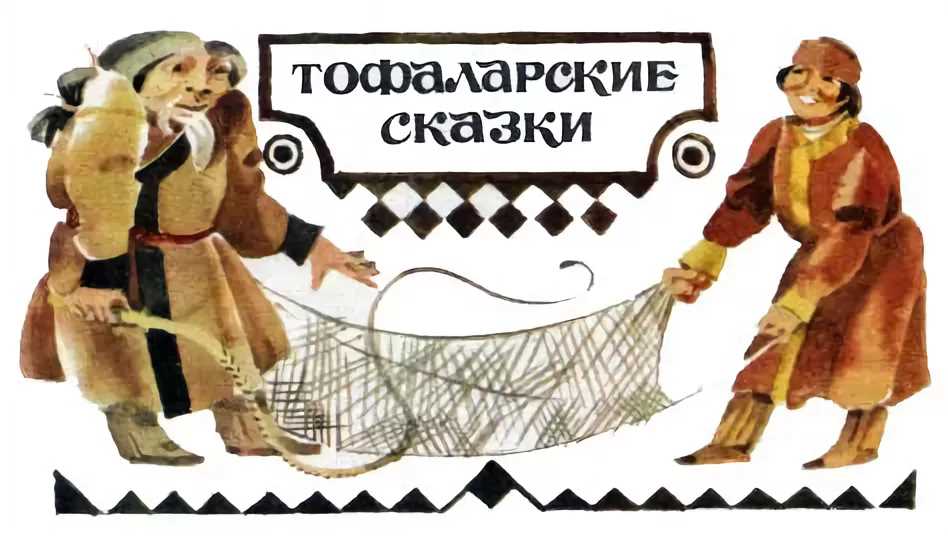 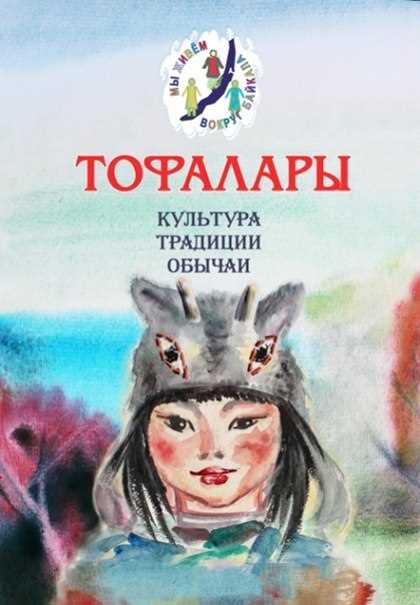 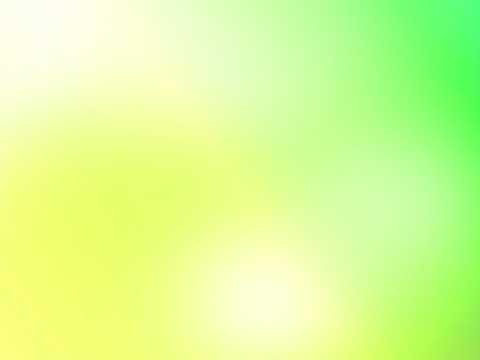 Коренные жители Прибайкалья
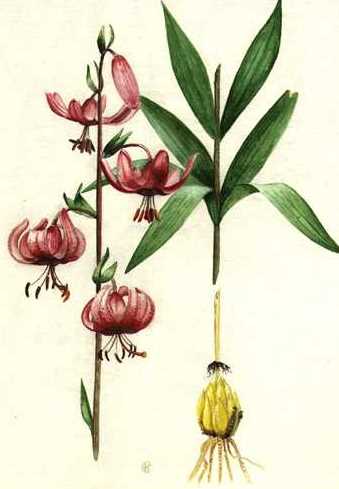 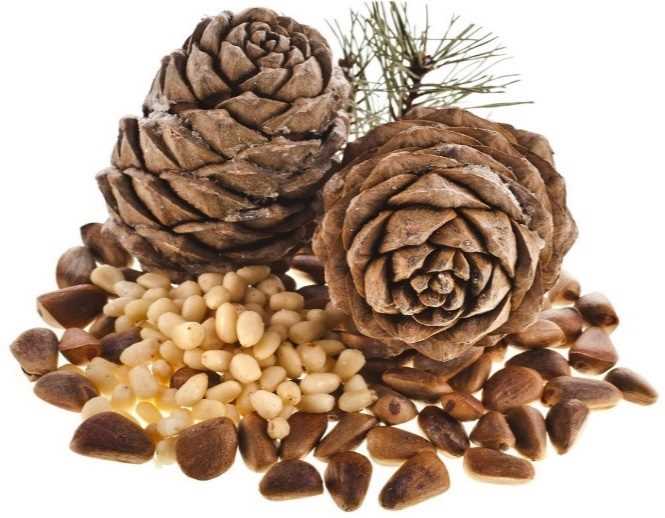 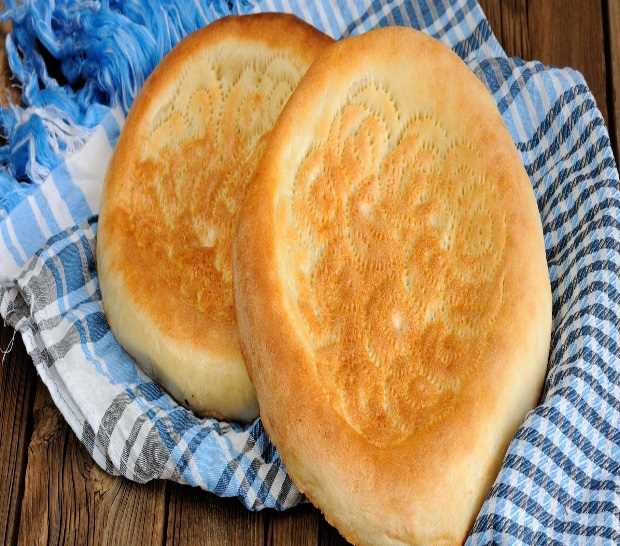 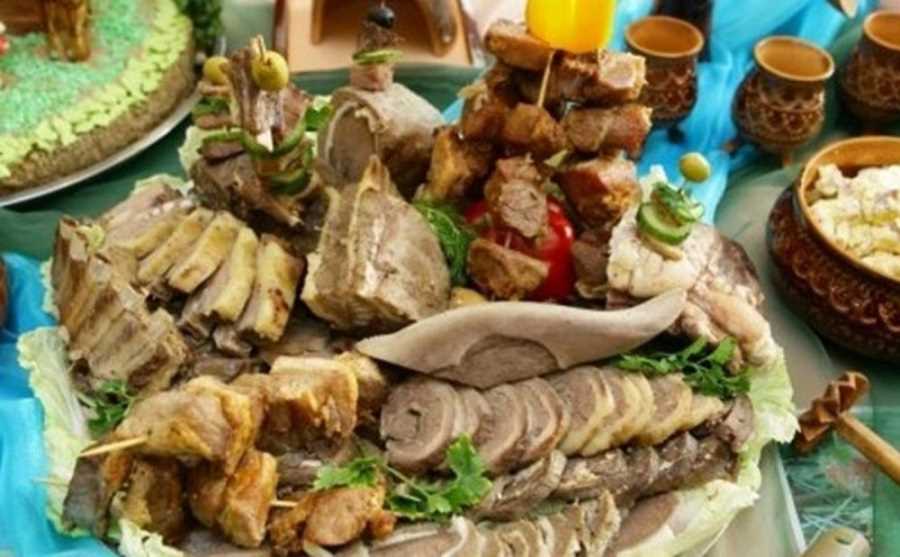 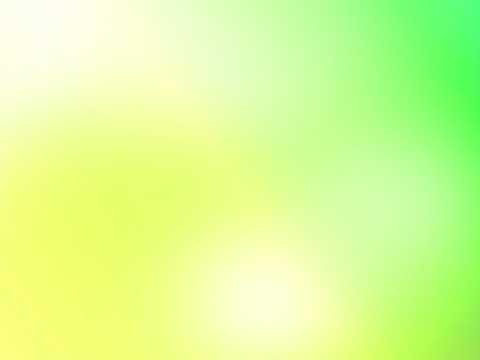 Коренные жители Прибайкалья
ЭВЕНКИ
Национальная кухня
Главное занятия
Жилище
Национальный костюм
Культурные традиции
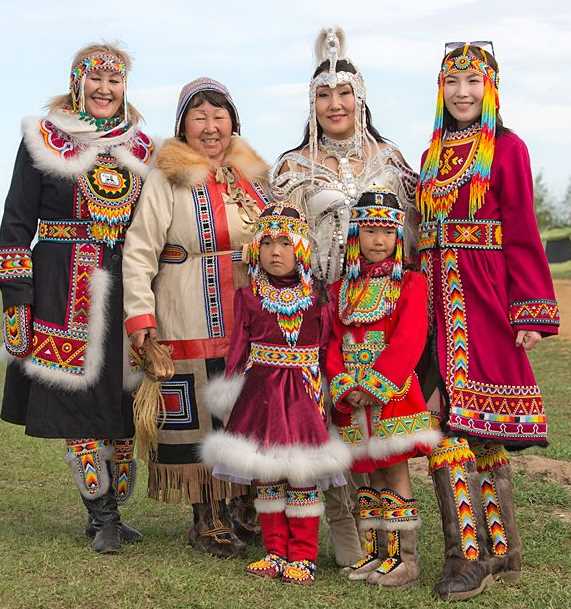 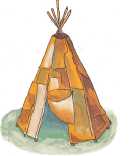 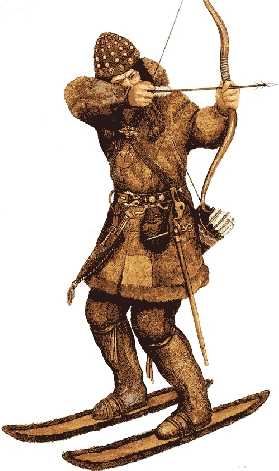 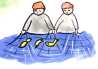 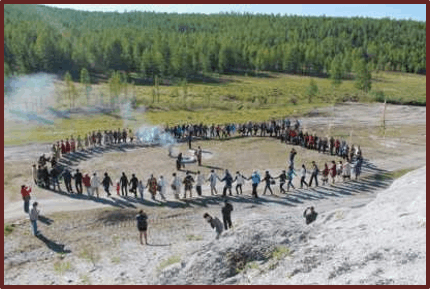 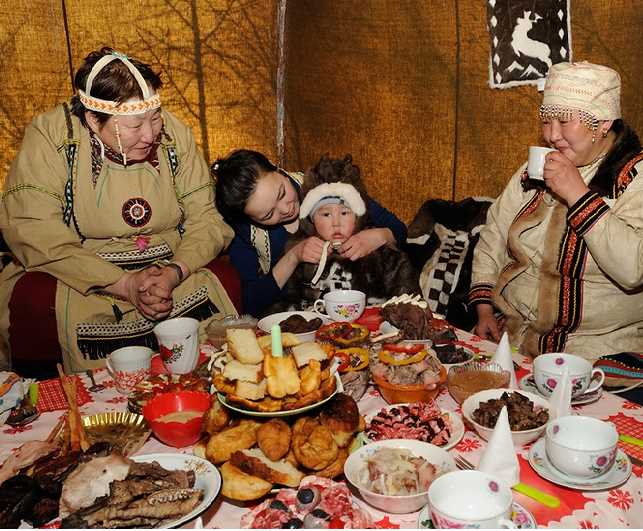 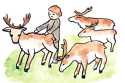 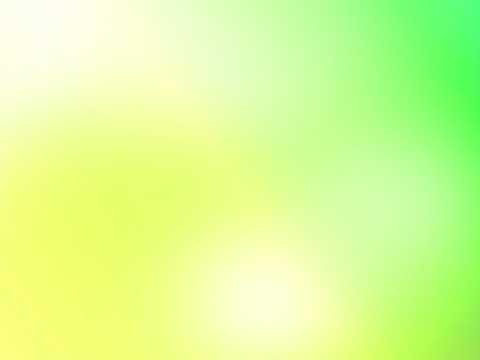 Коренные жители Прибайкалья
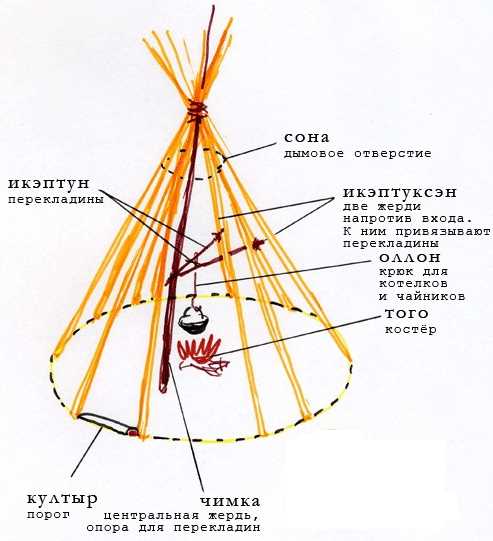 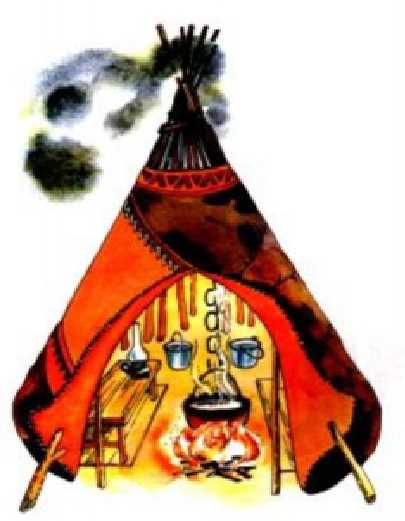 Коренные жители Прибайкалья
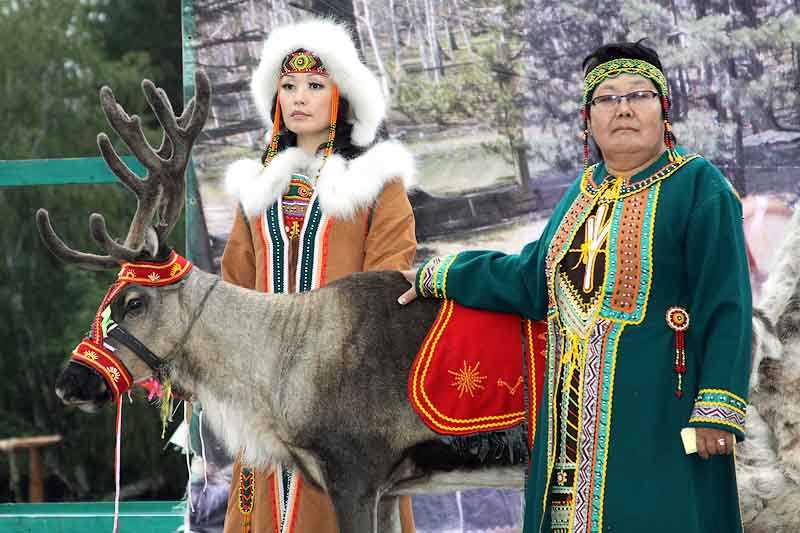 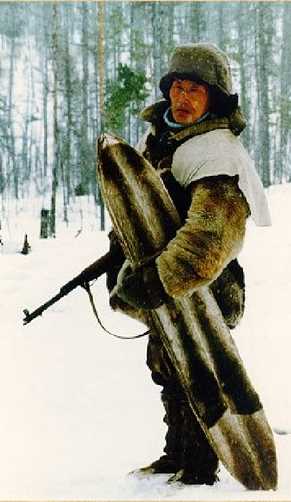 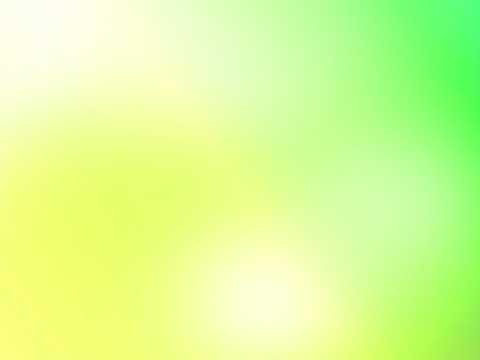 Коренные жители Прибайкалья
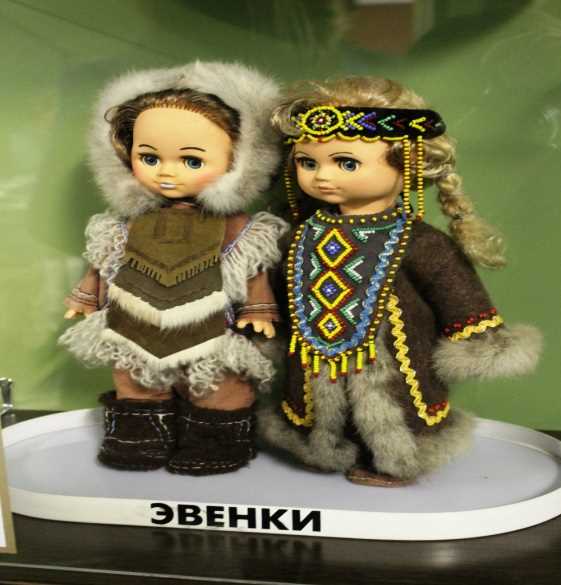 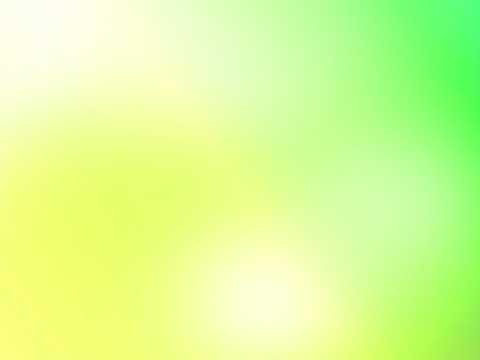 Коренные жители Прибайкалья
Головным убором капор и авун
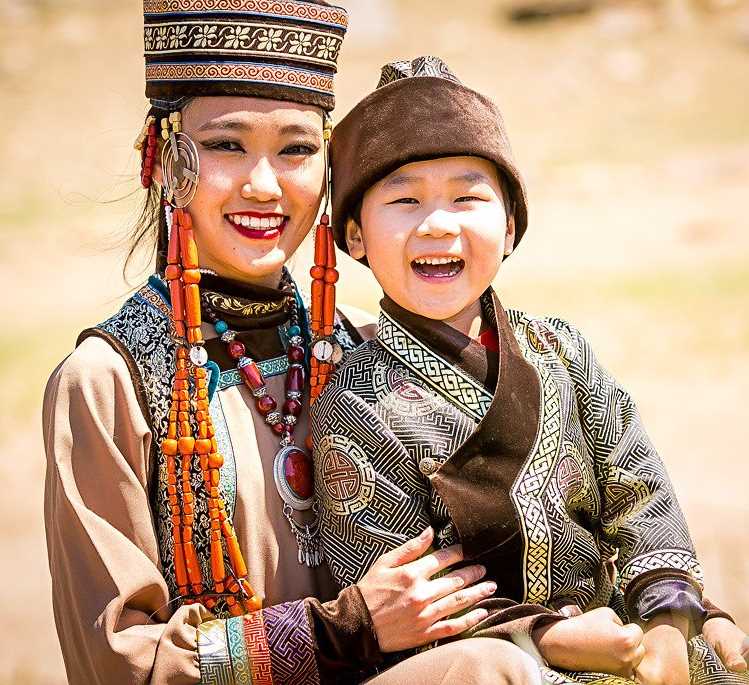 Унты
Олочи
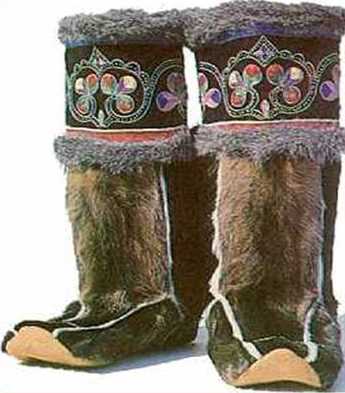 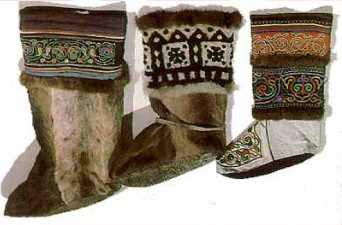 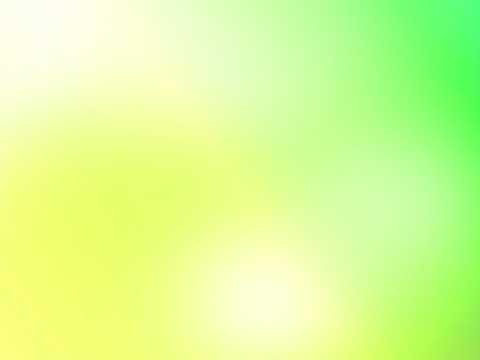 Коренные жители Прибайкалья
Эвенский орнамент
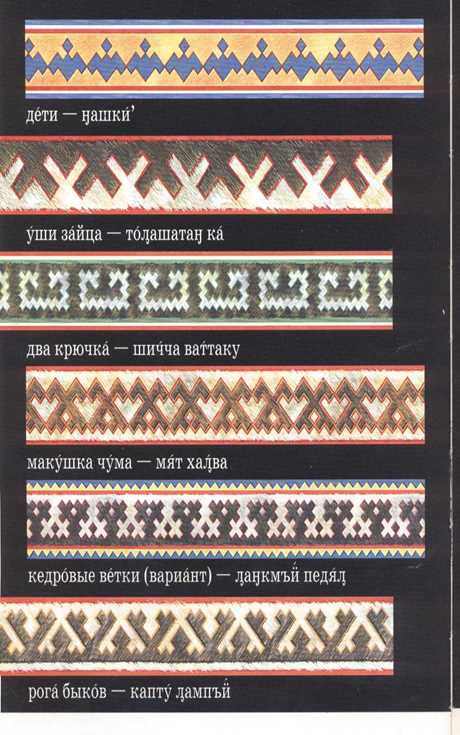 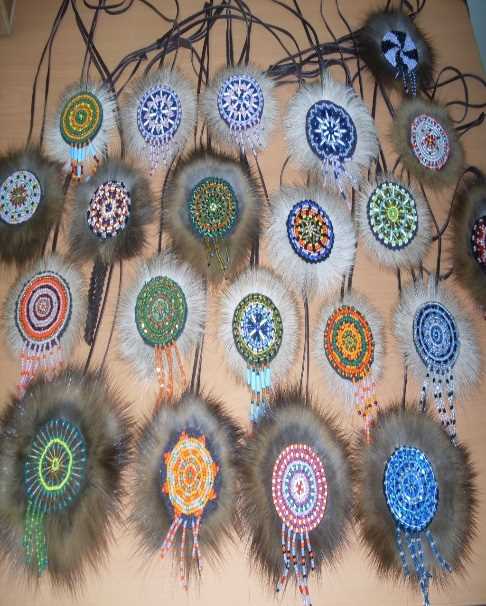 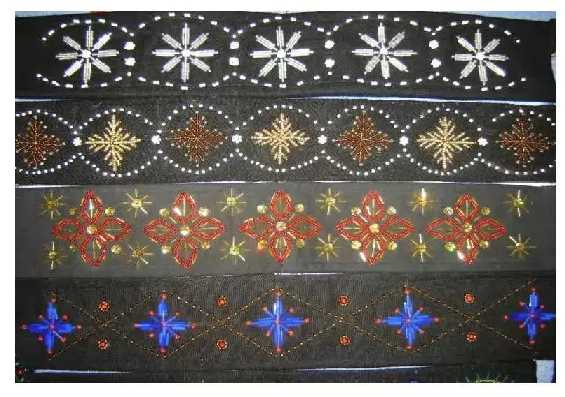 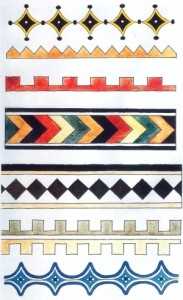 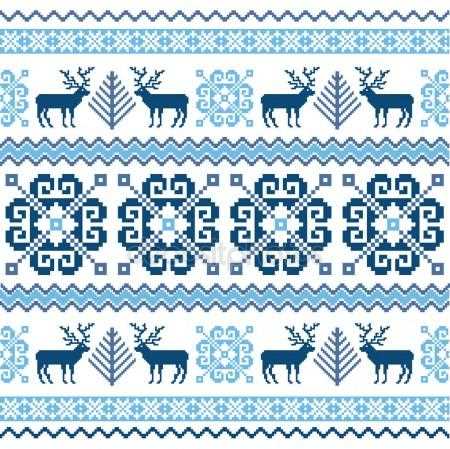 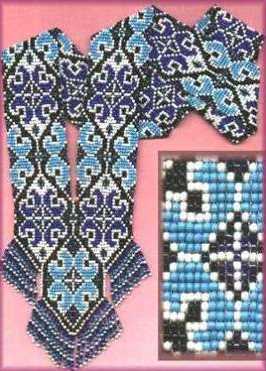 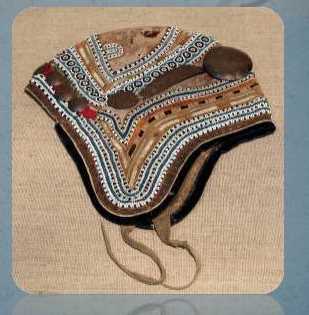 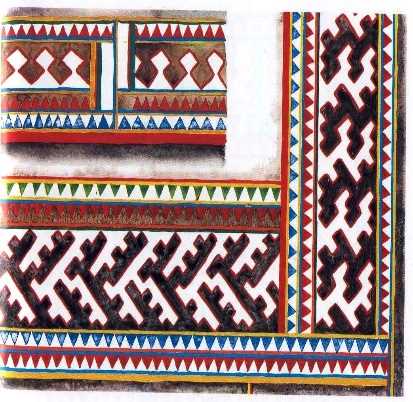 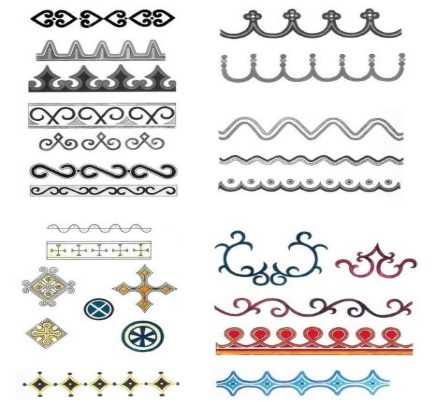 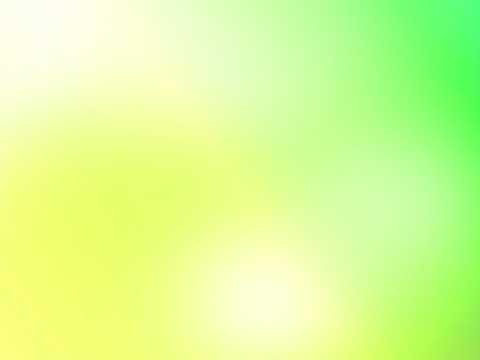 Коренные жители Прибайкалья
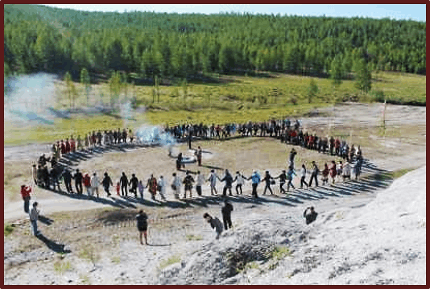 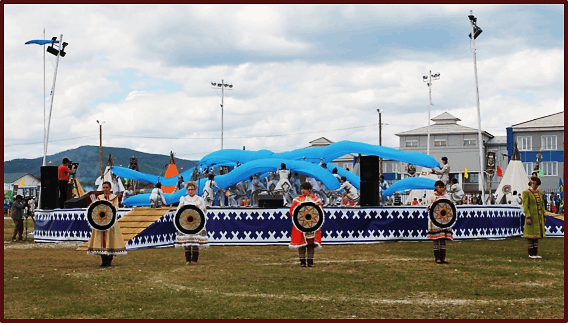 Больдер
Коренные жители Прибайкалья
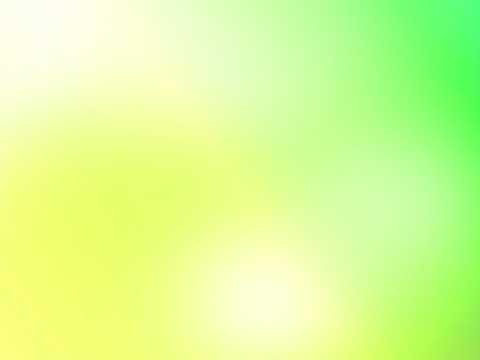 народные музыкальные инструменты эвенков
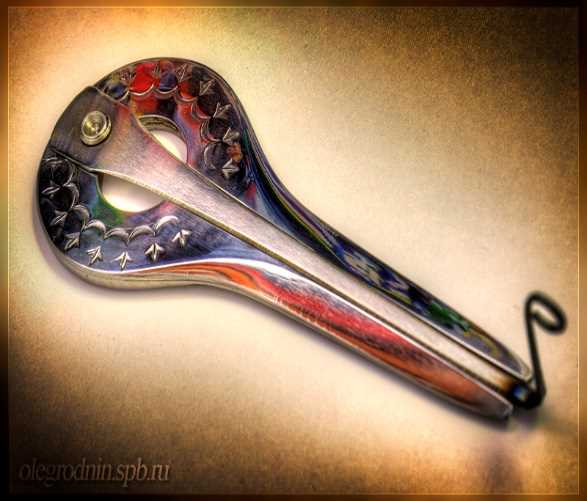 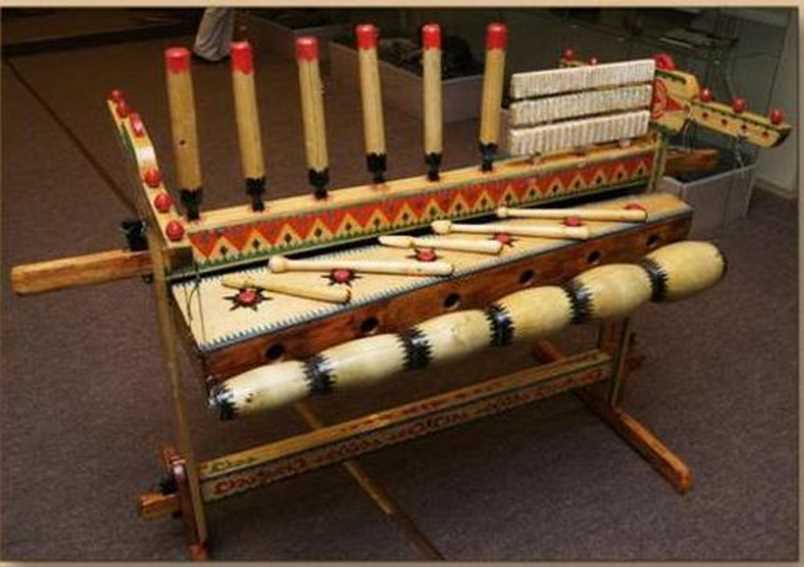 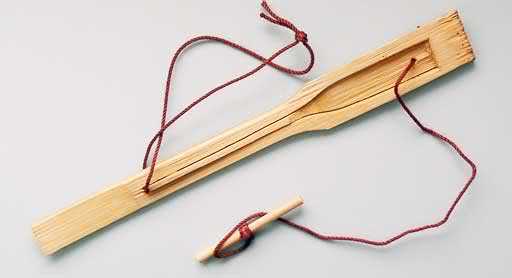 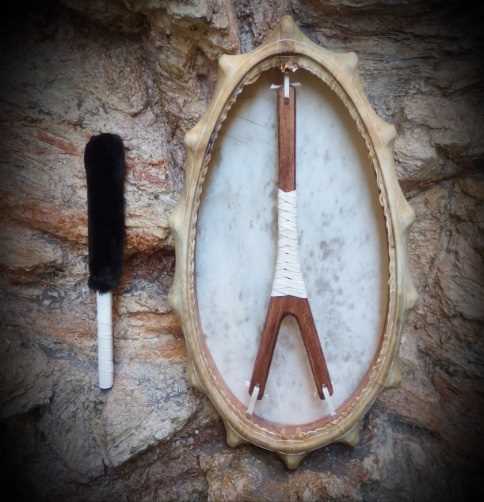 Конковур
Бубен
Деревянный Варган
Варган
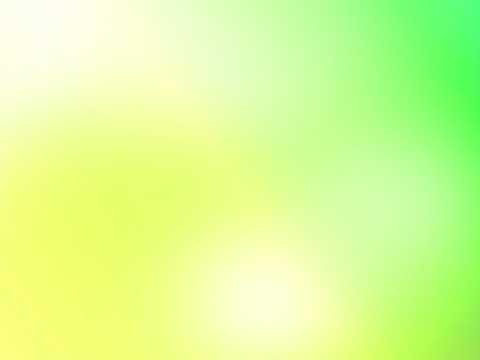 Коренные жители Прибайкалья
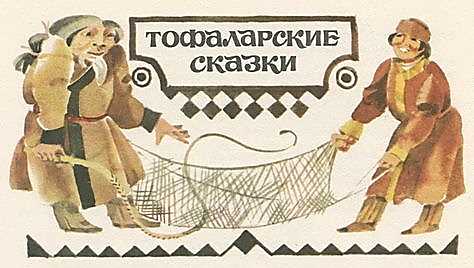 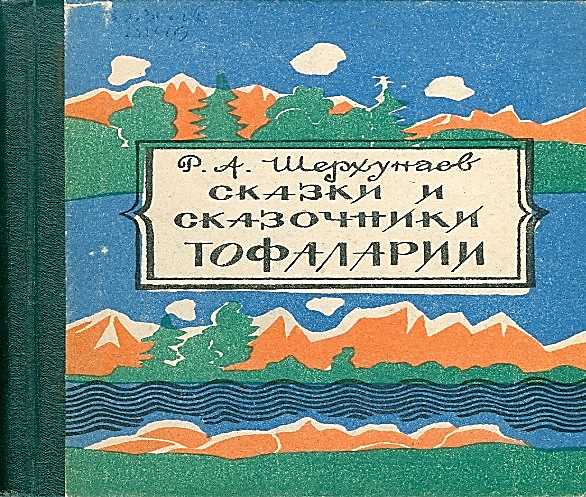 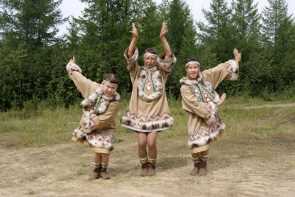 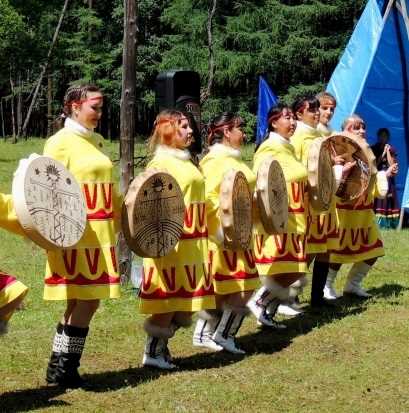 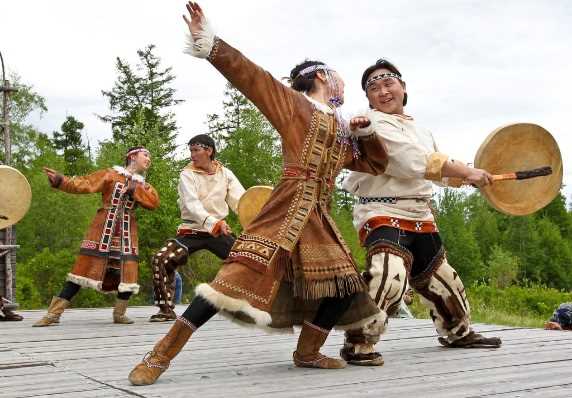 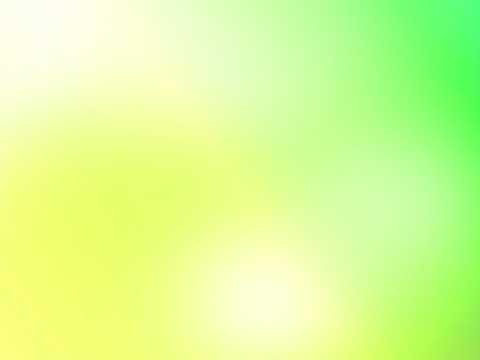 Коренные жители Прибайкалья
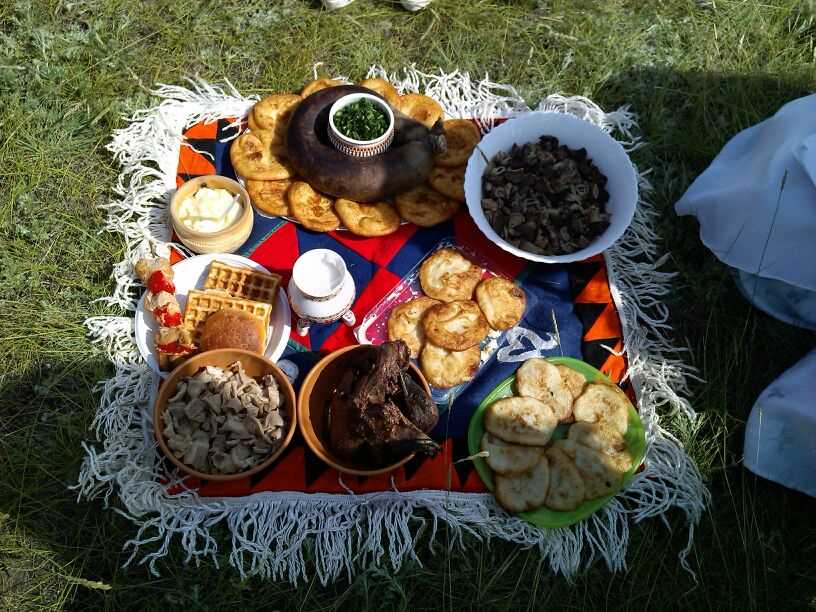 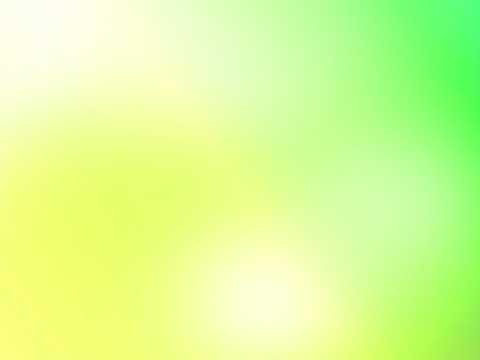 Коренные жители Прибайкалья
РУССКИЕ
Главное занятия
Жилище
Национальный костюм
Национальная кухня
Культурные традиции
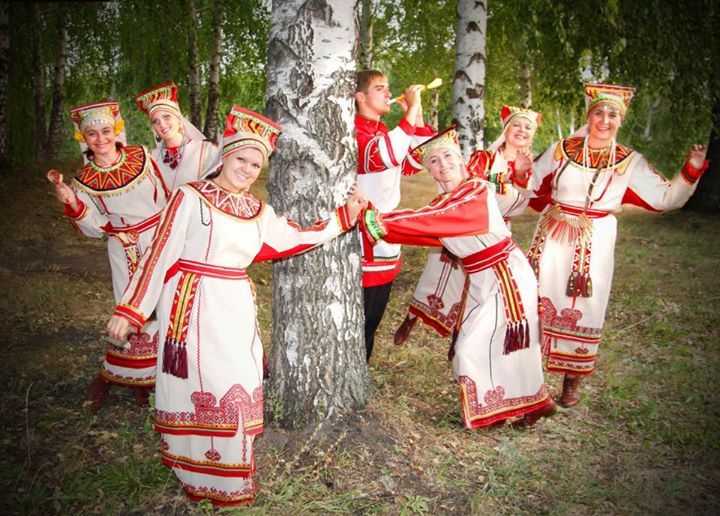 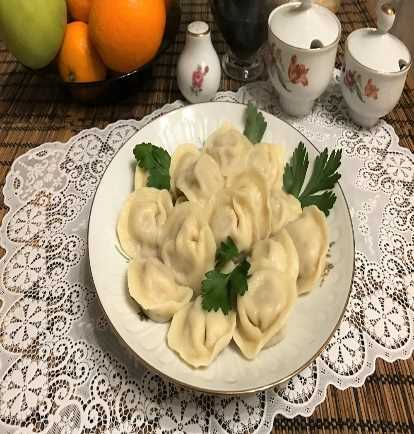 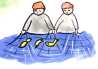 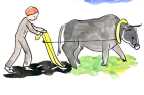 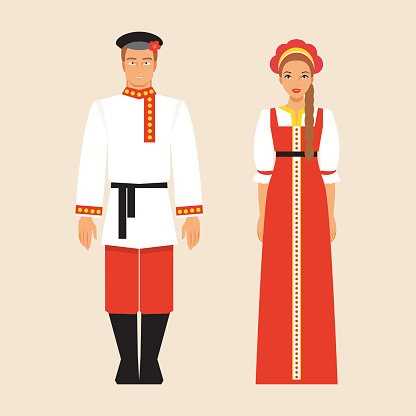 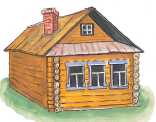 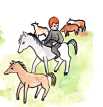 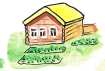 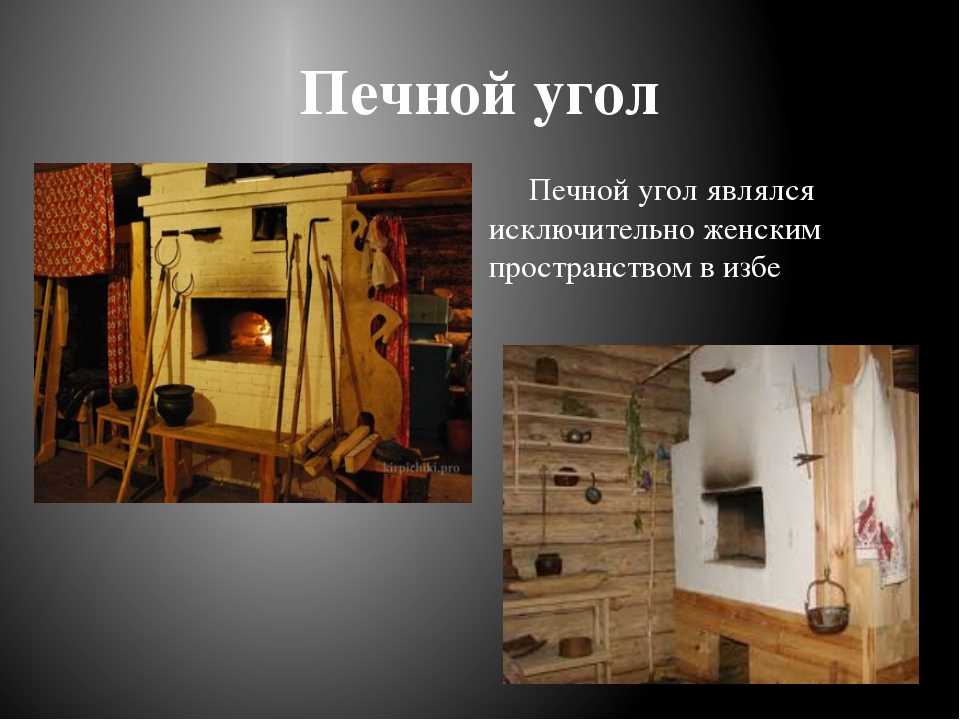 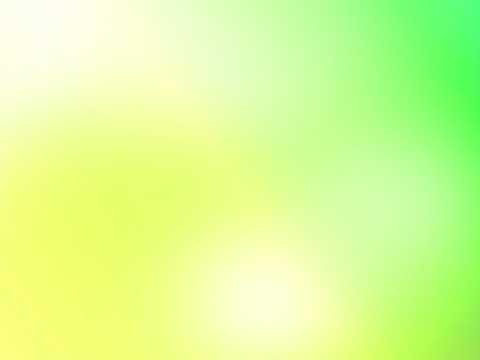 Коренные жители Прибайкалья
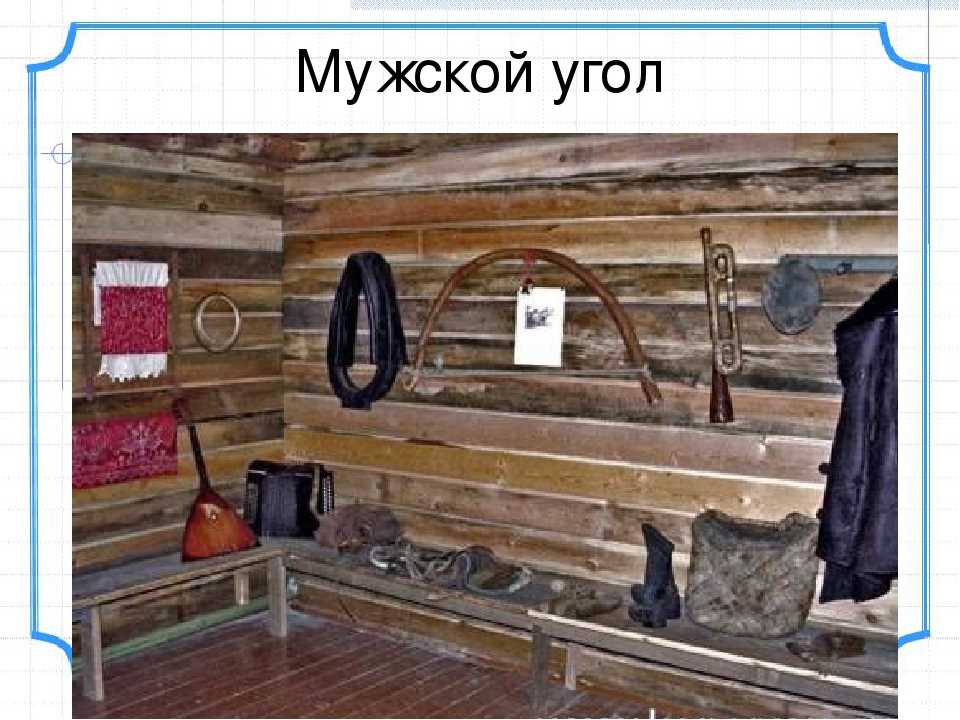 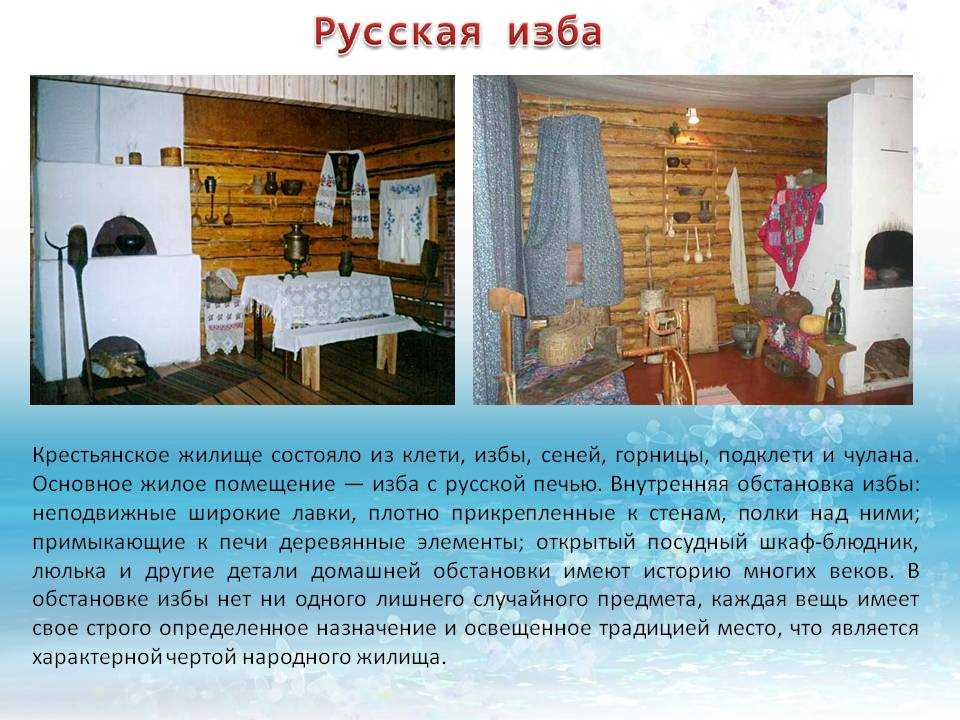 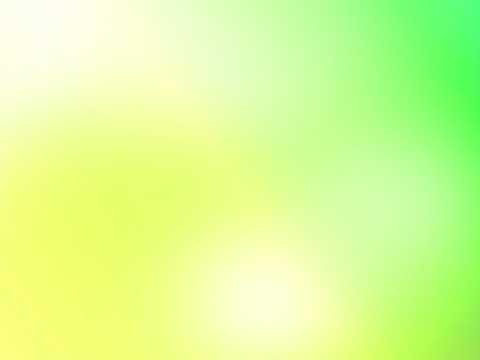 Коренные жители Прибайкалья
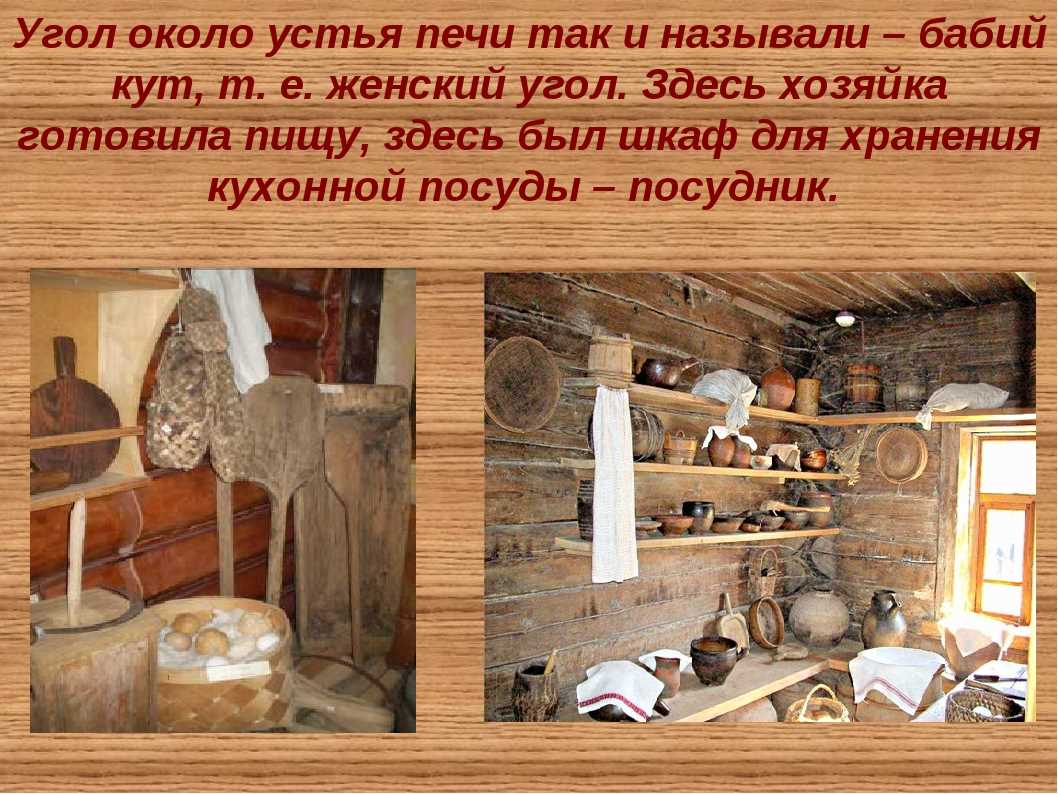 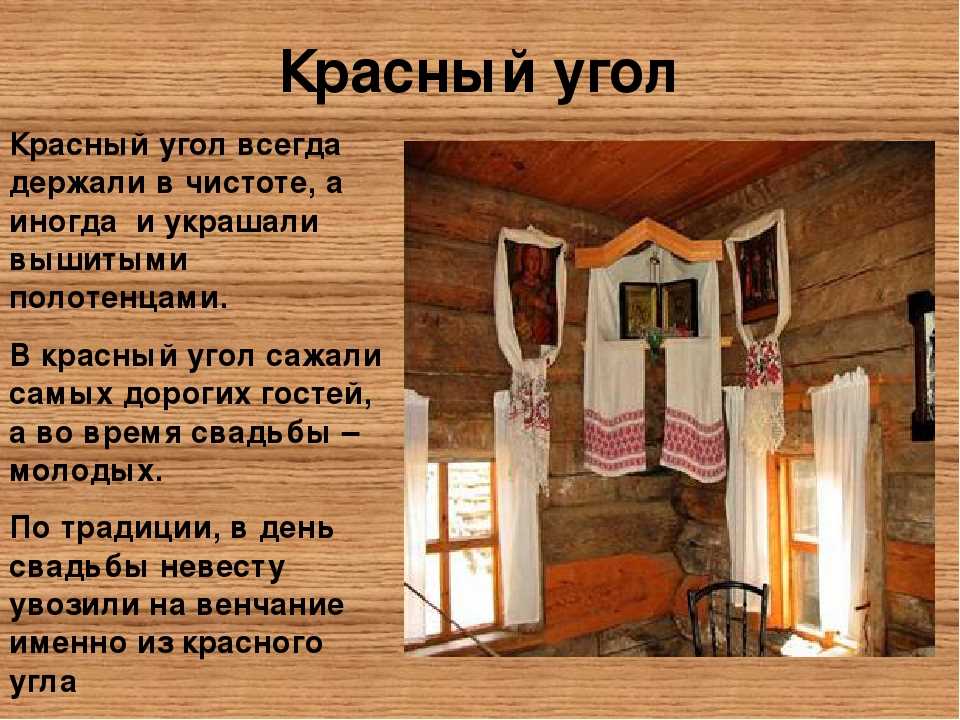 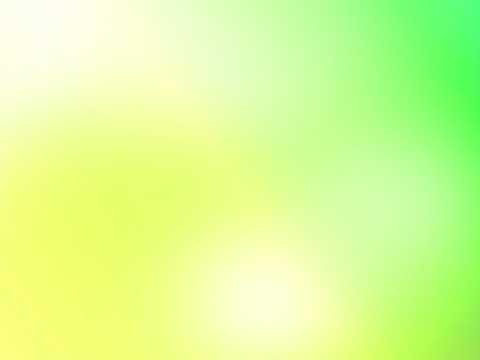 Коренные жители Прибайкалья
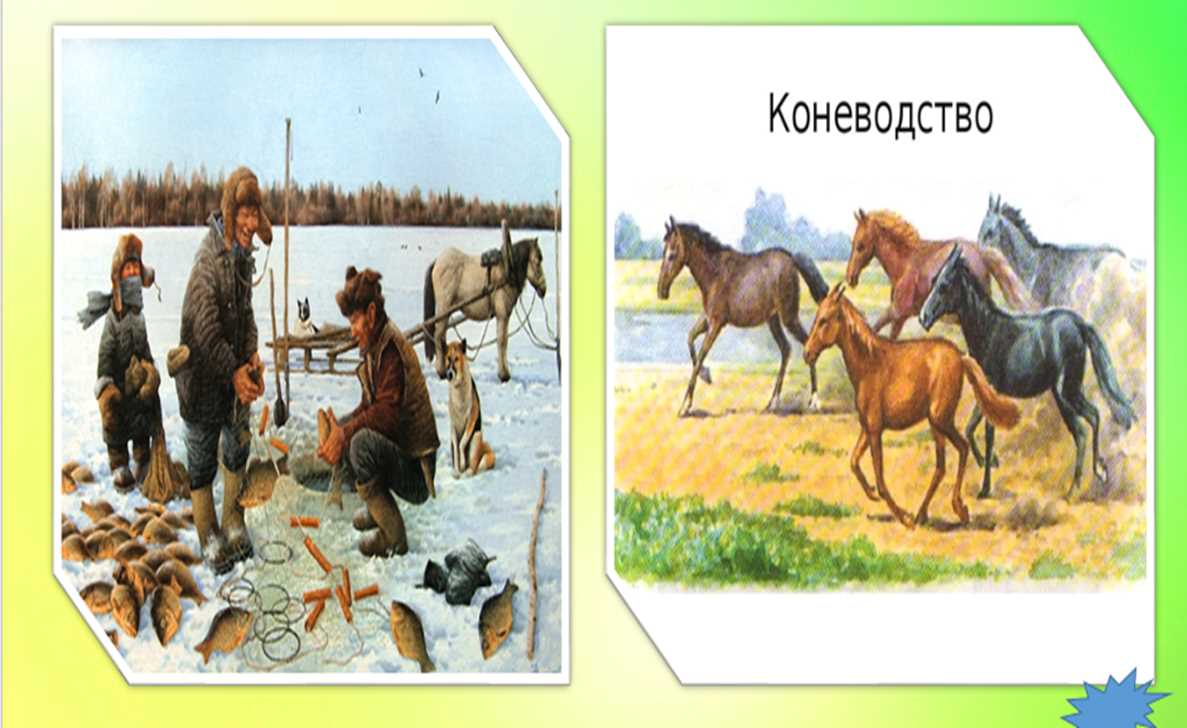 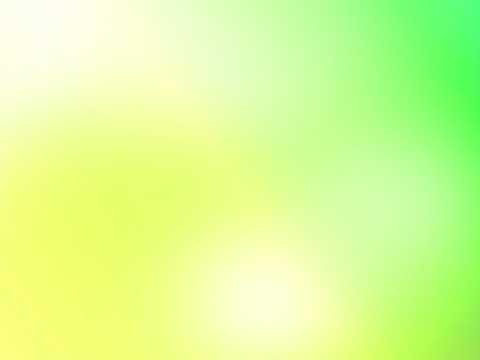 Коренные жители Прибайкалья
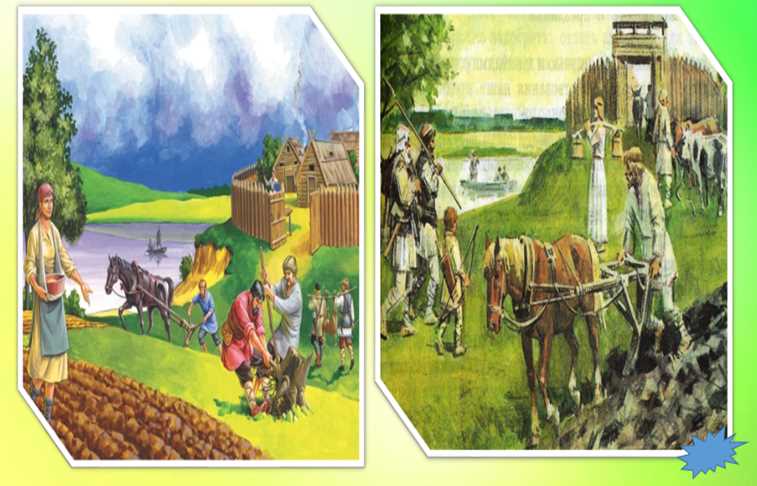 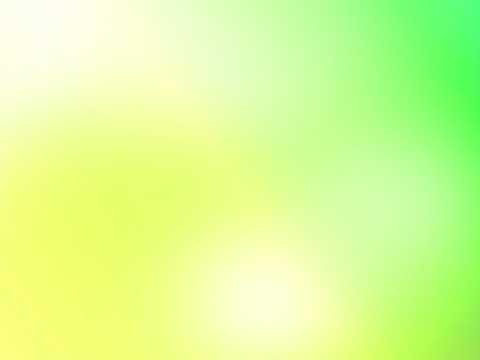 Коренные жители Прибайкалья
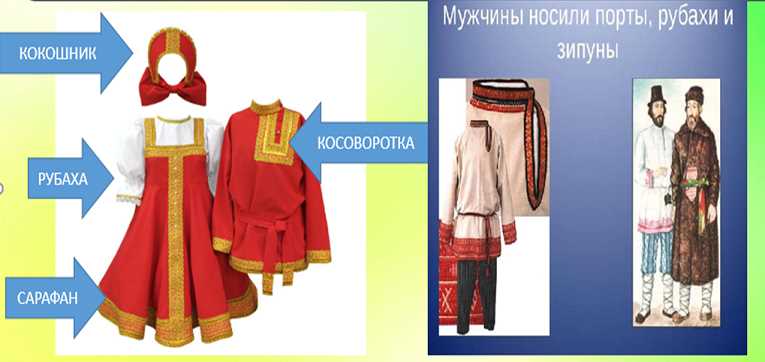 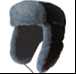 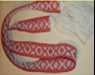 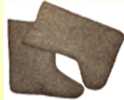 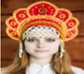 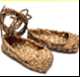 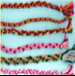 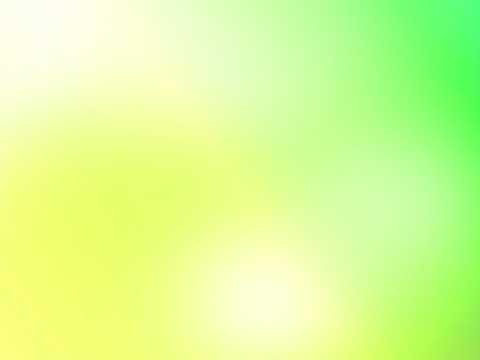 Коренные жители Прибайкалья
Русский орнамент
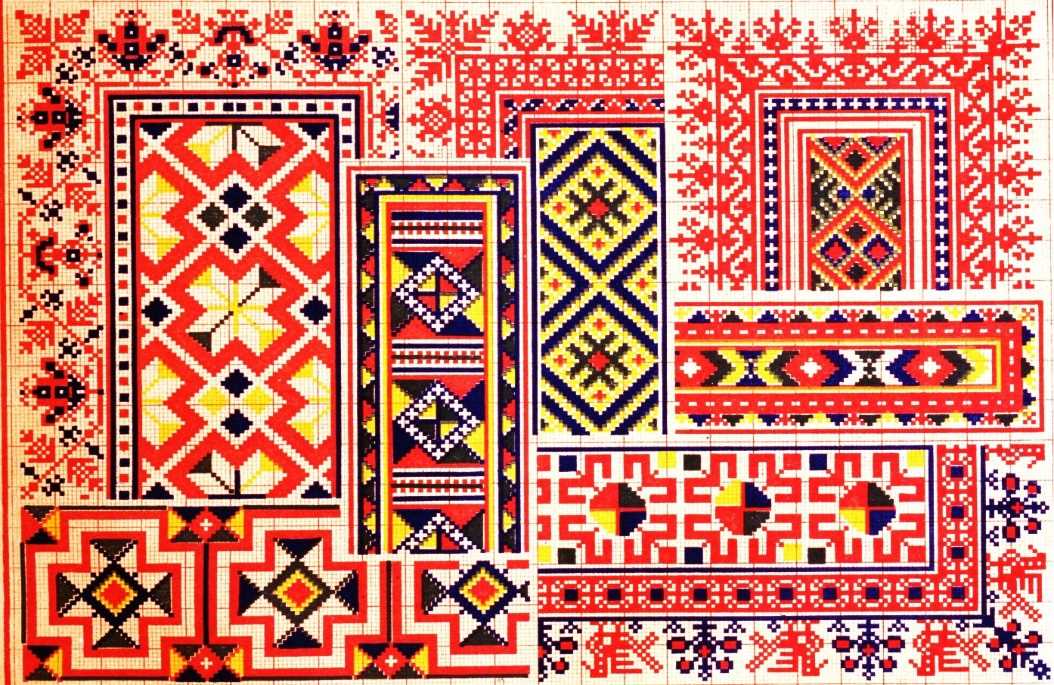 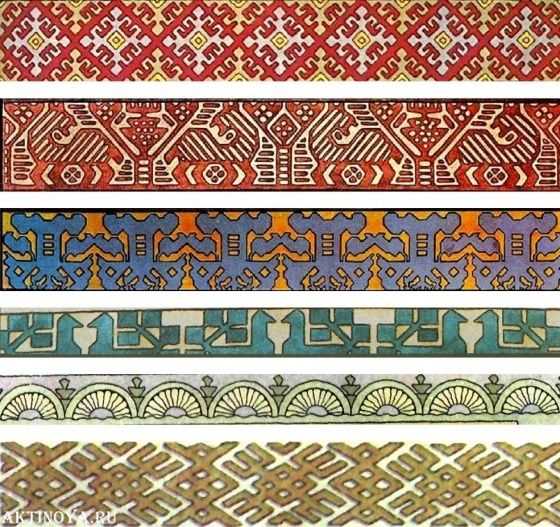 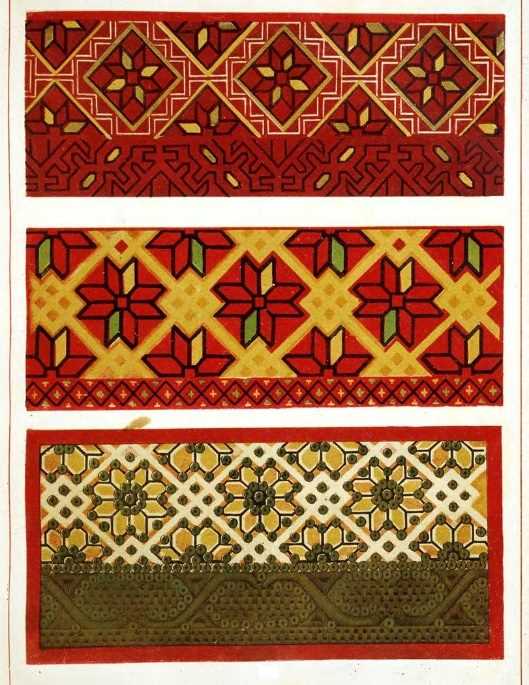 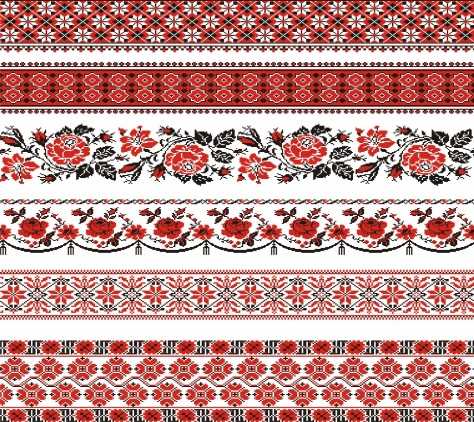 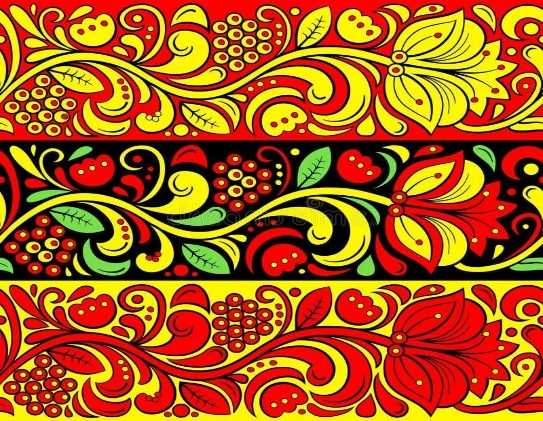 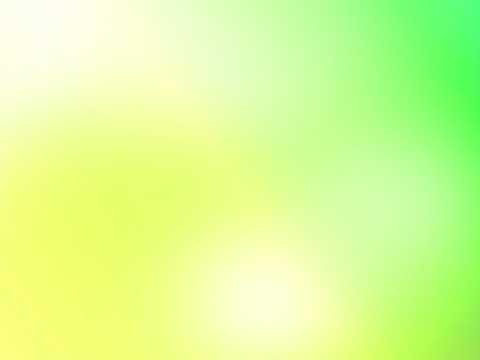 Коренные жители Прибайкалья
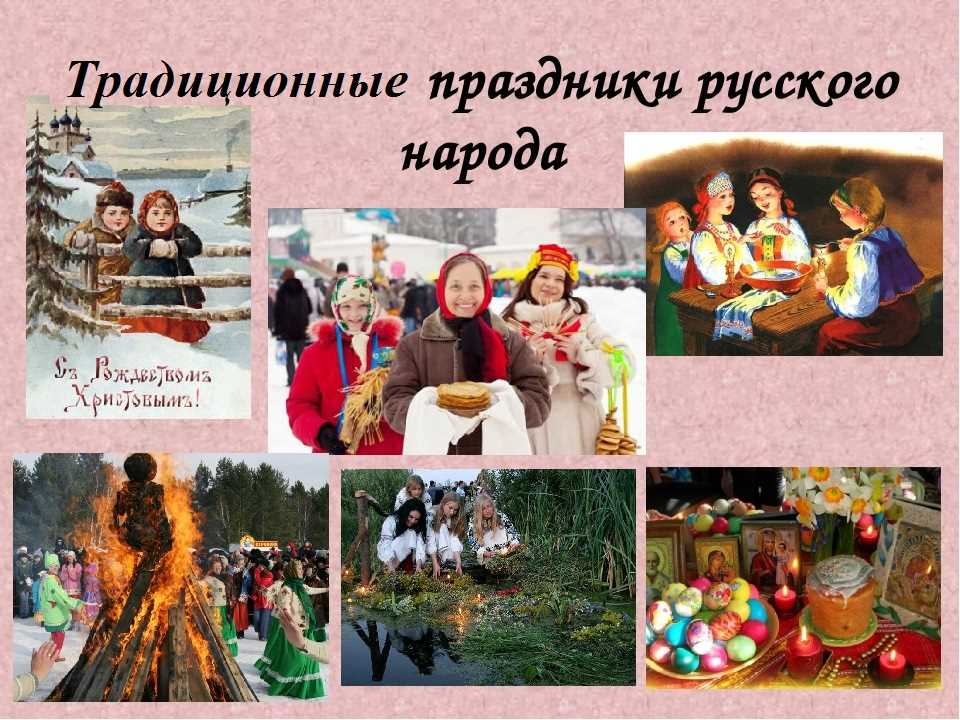 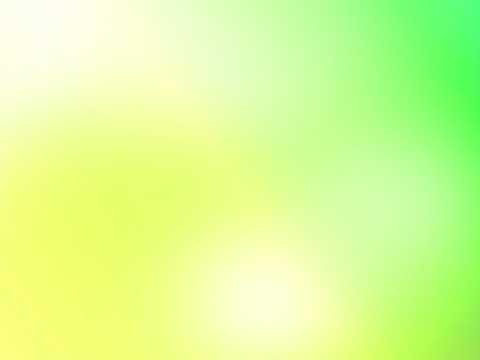 Коренные жители Прибайкалья
народные музыкальные инструменты русских
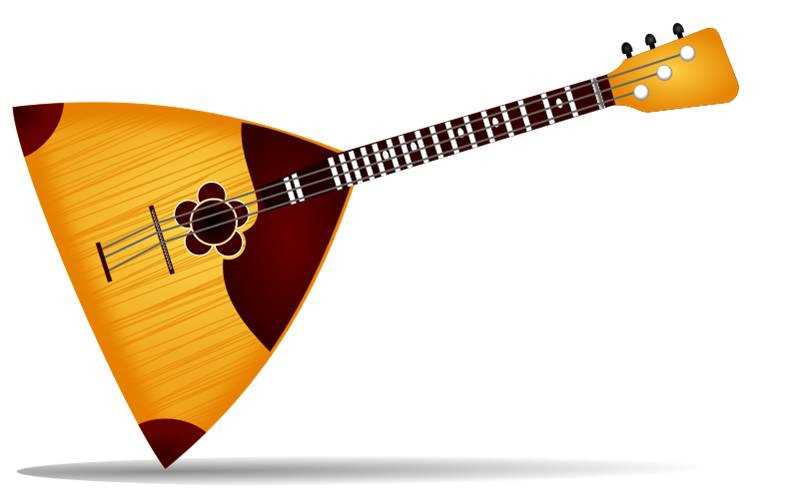 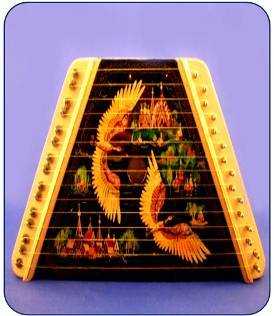 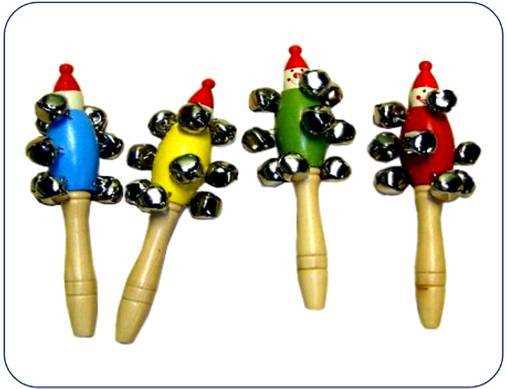 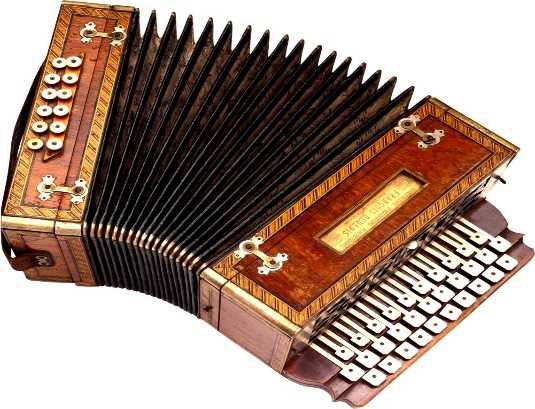 Балалайка
Бубенцы
Гусли
Гармонь
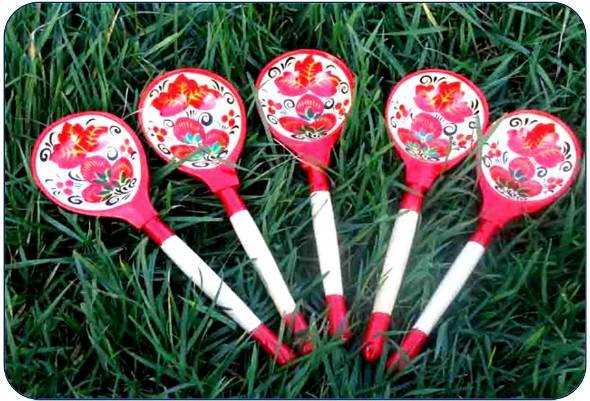 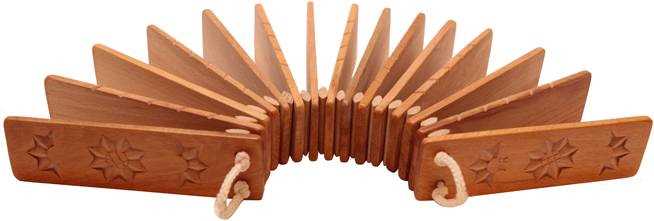 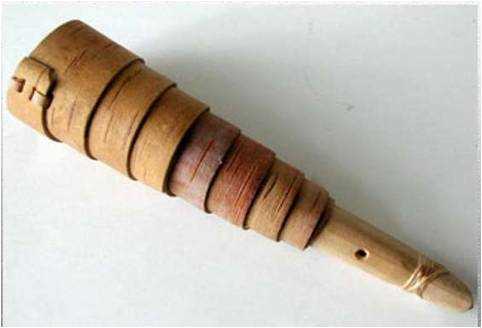 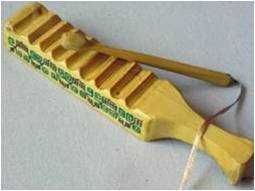 Рубель
Трещотка
Ложки
Рожок
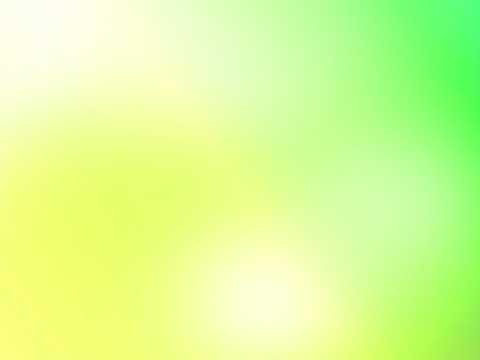 Коренные жители Прибайкалья
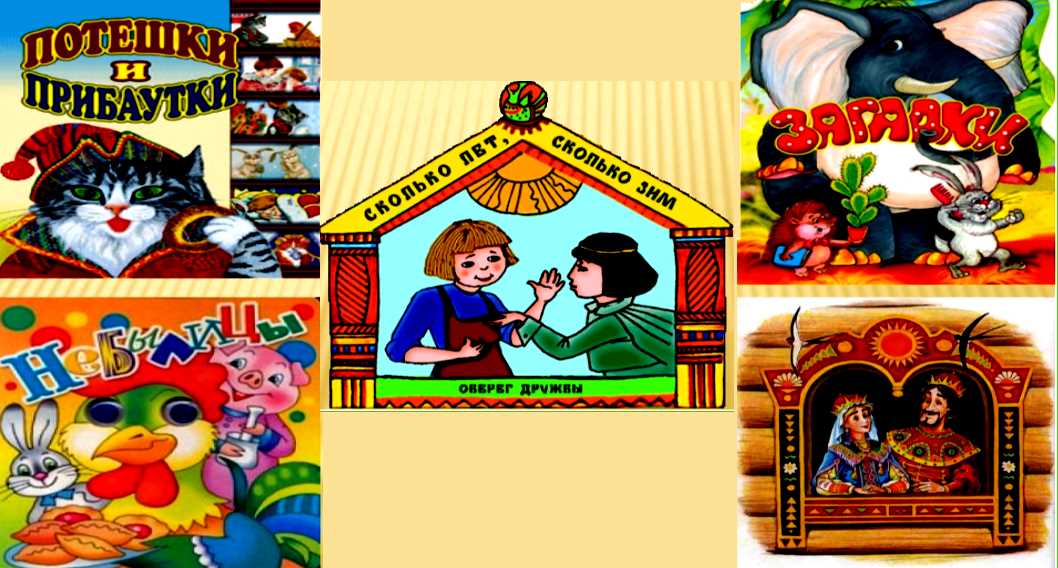 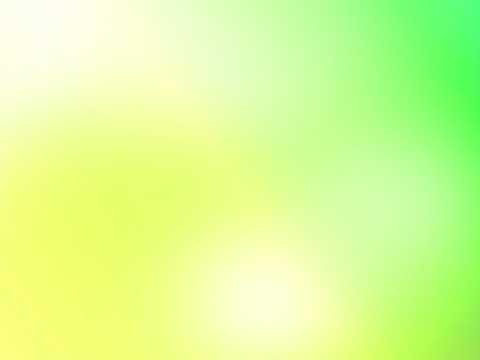 Коренные жители Прибайкалья
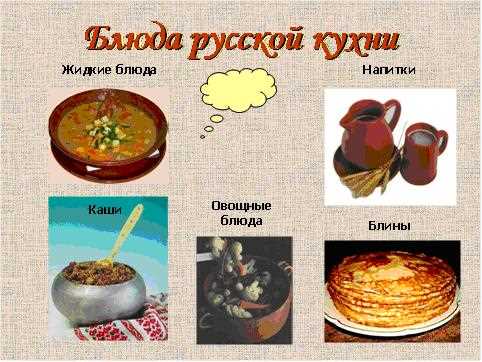 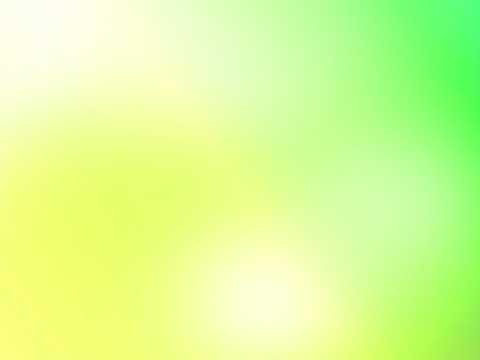 Коренные жители Прибайкалья
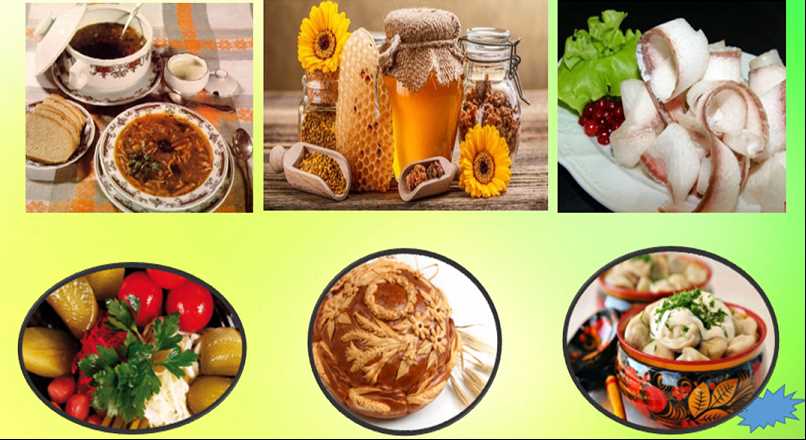